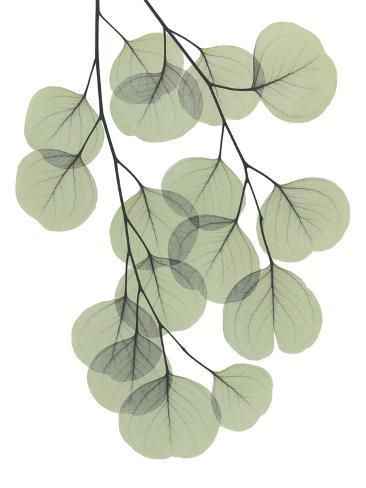 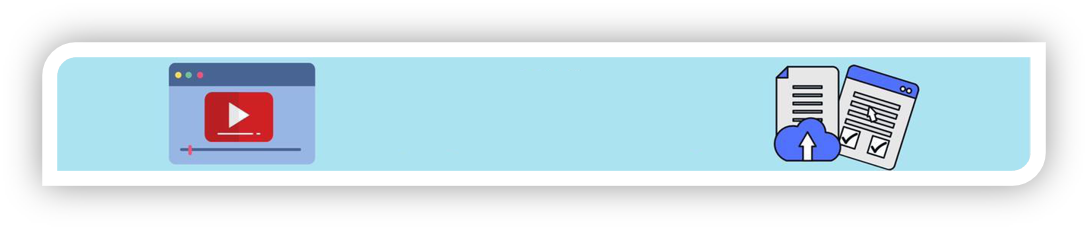 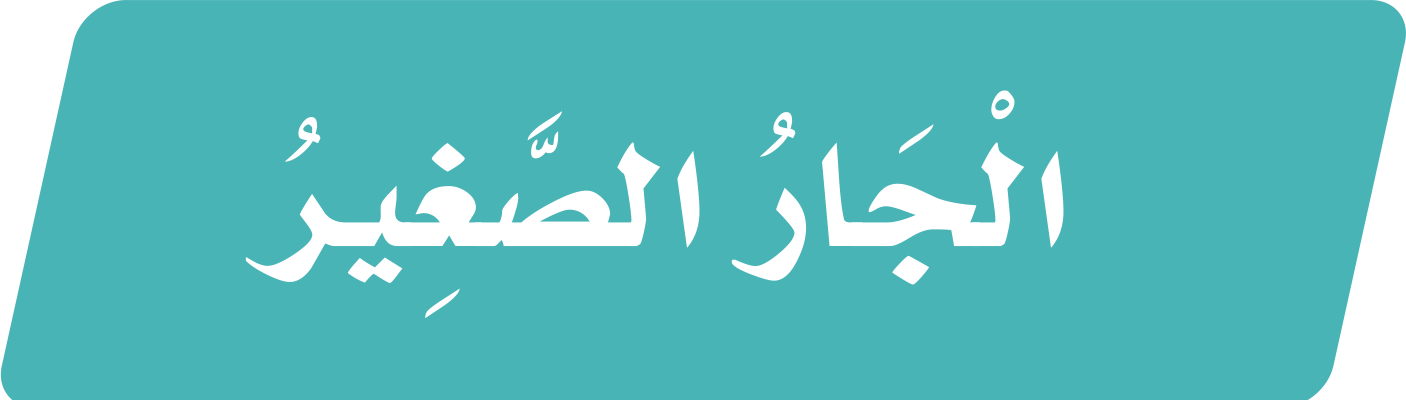 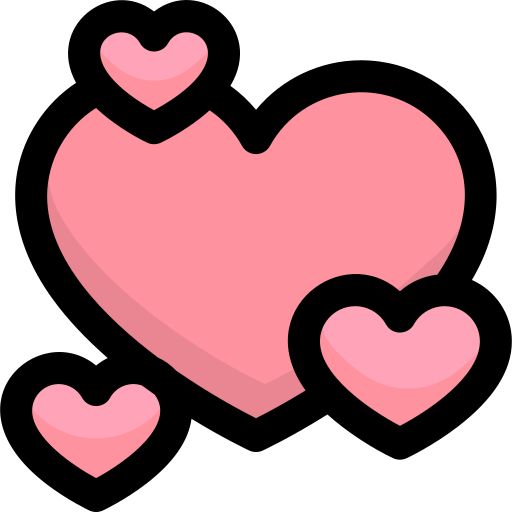 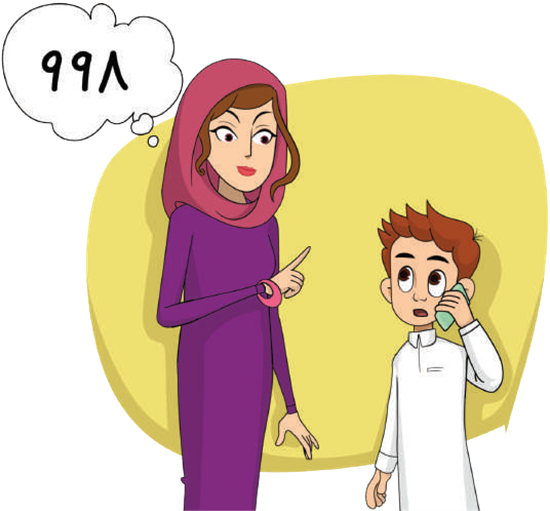 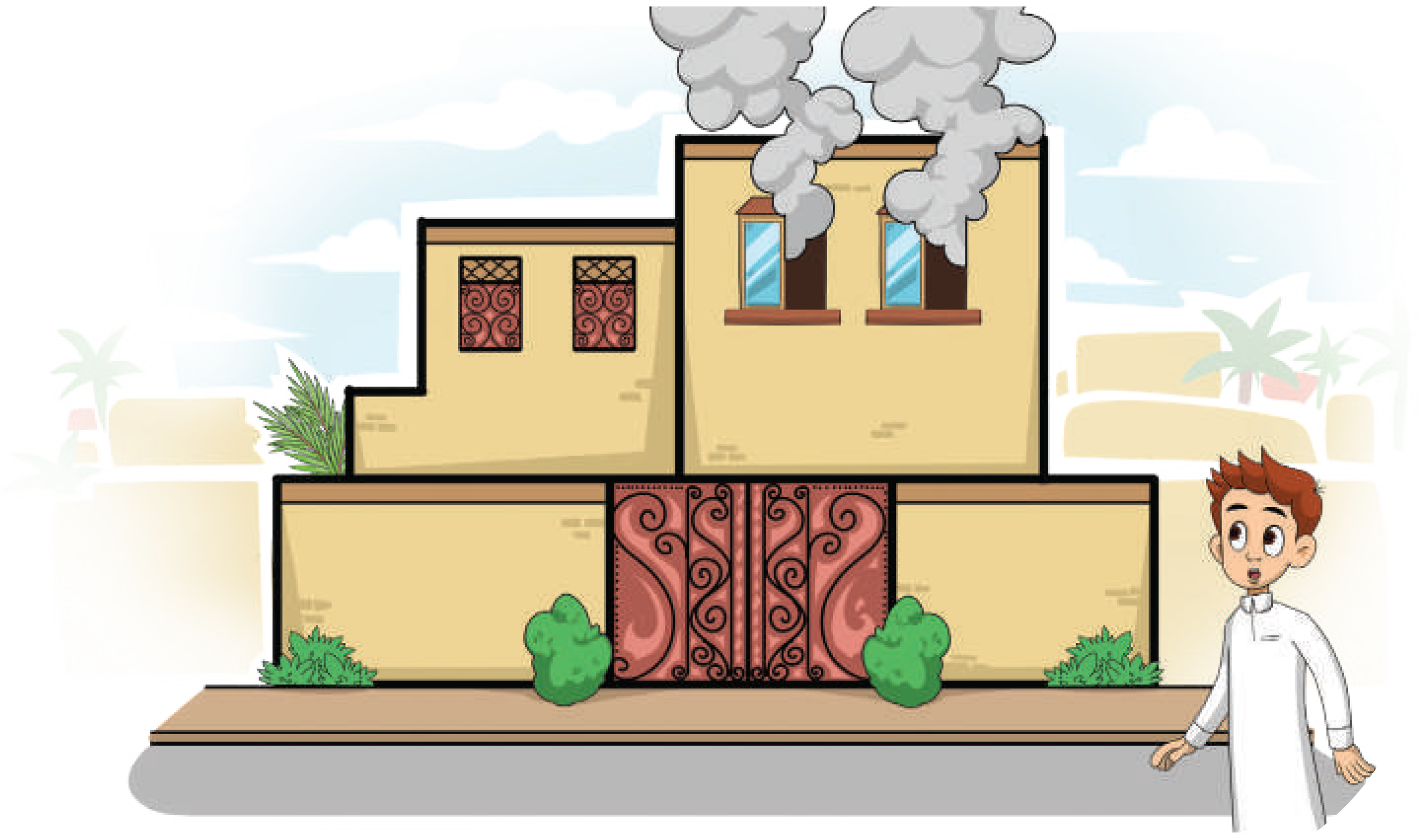 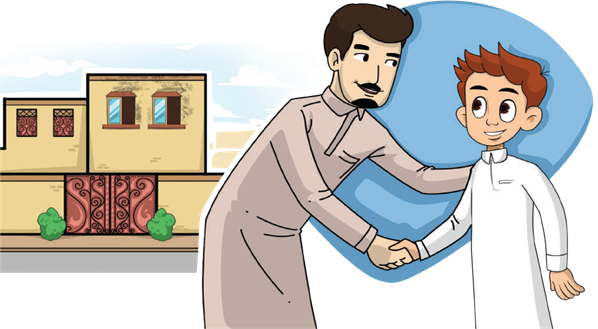 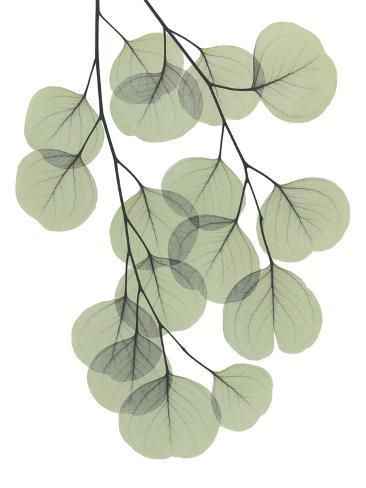 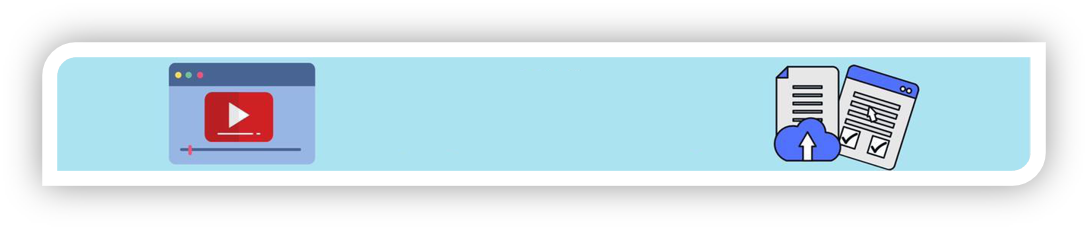 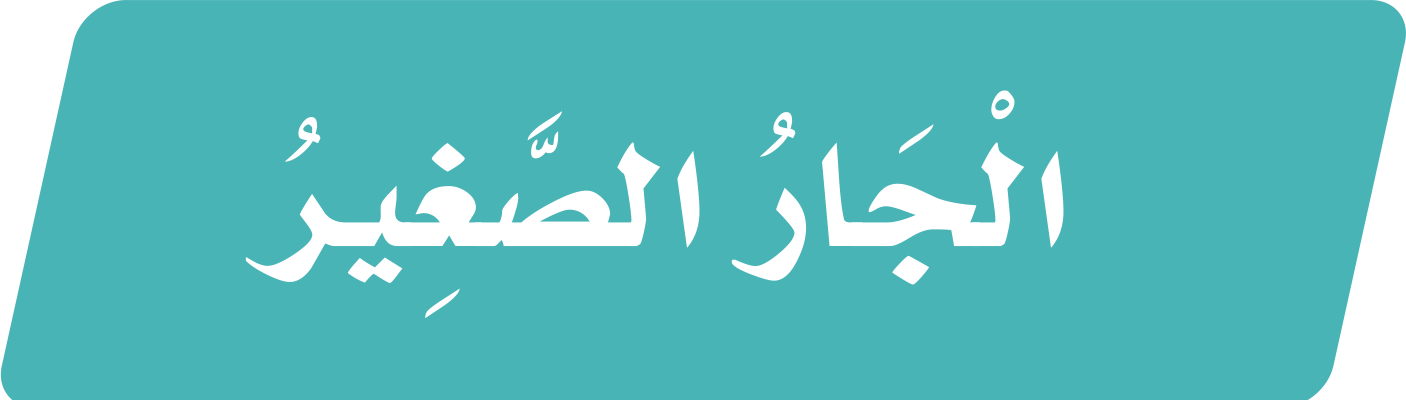 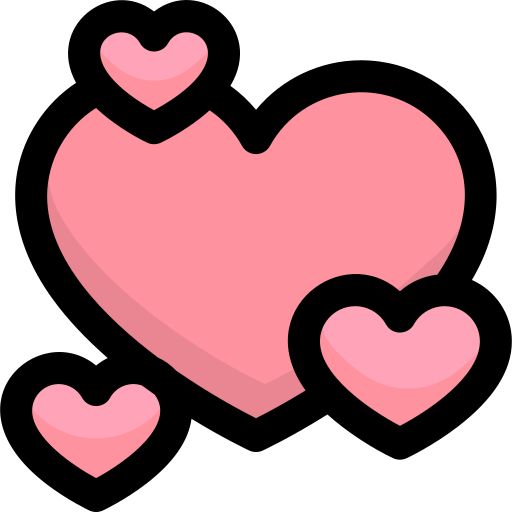 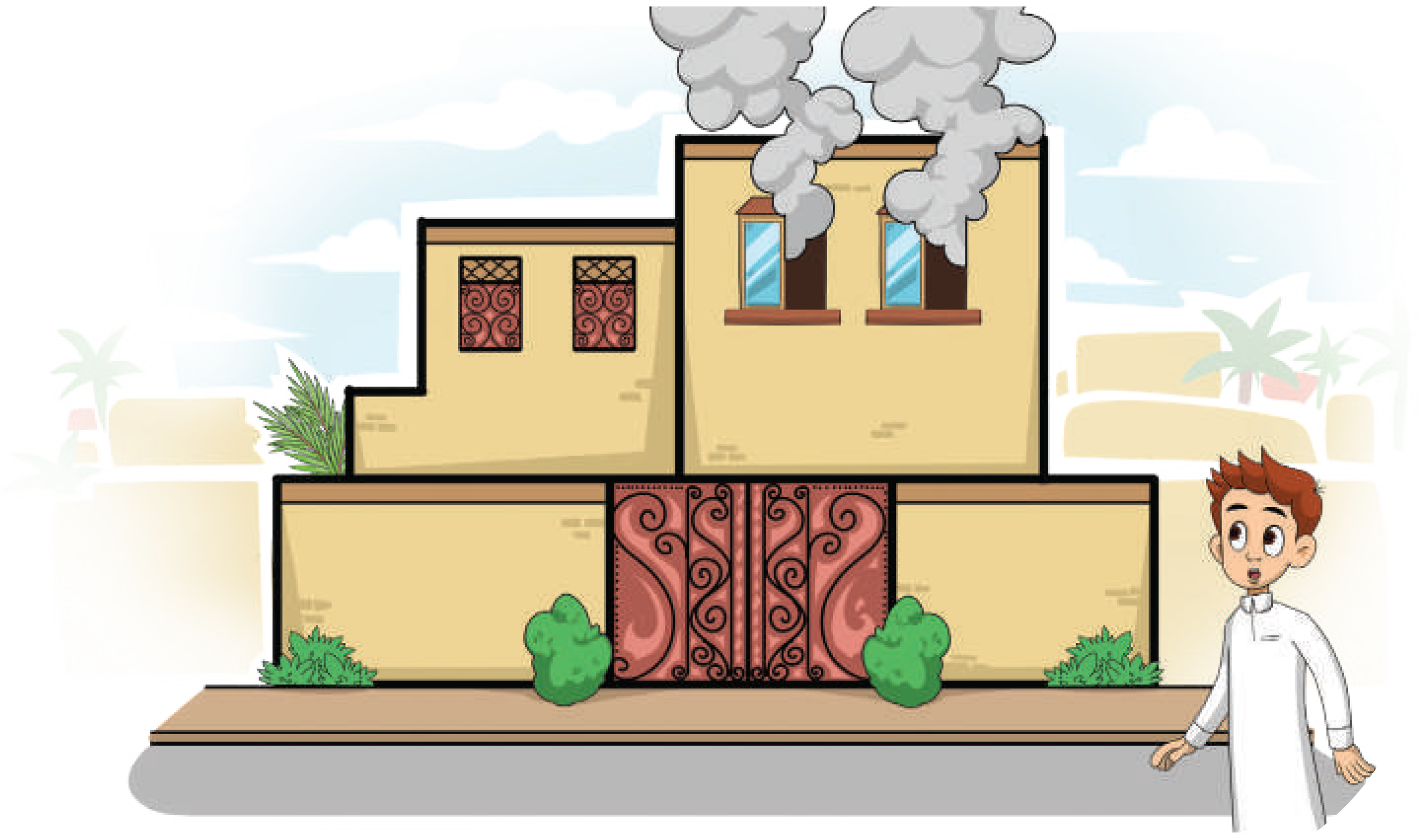 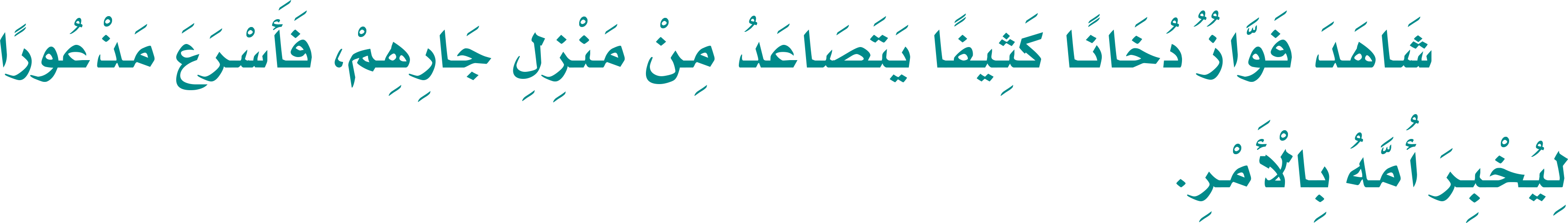 71
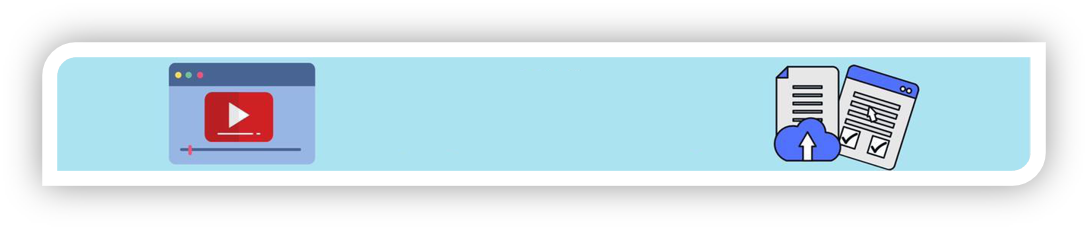 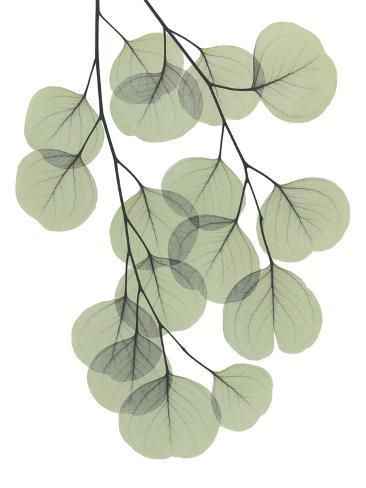 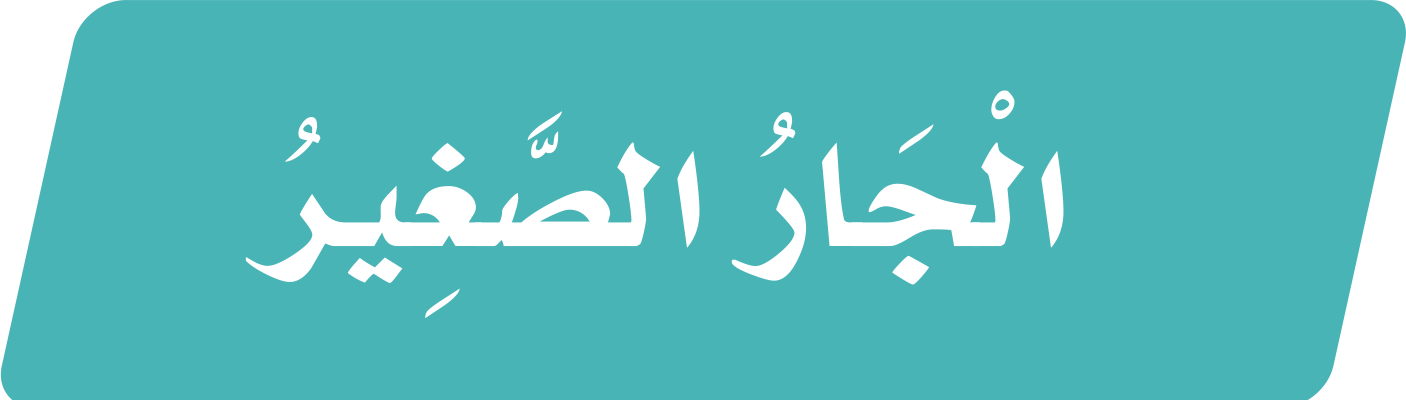 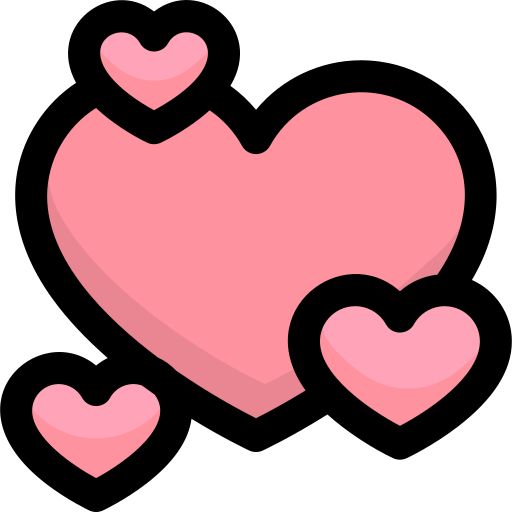 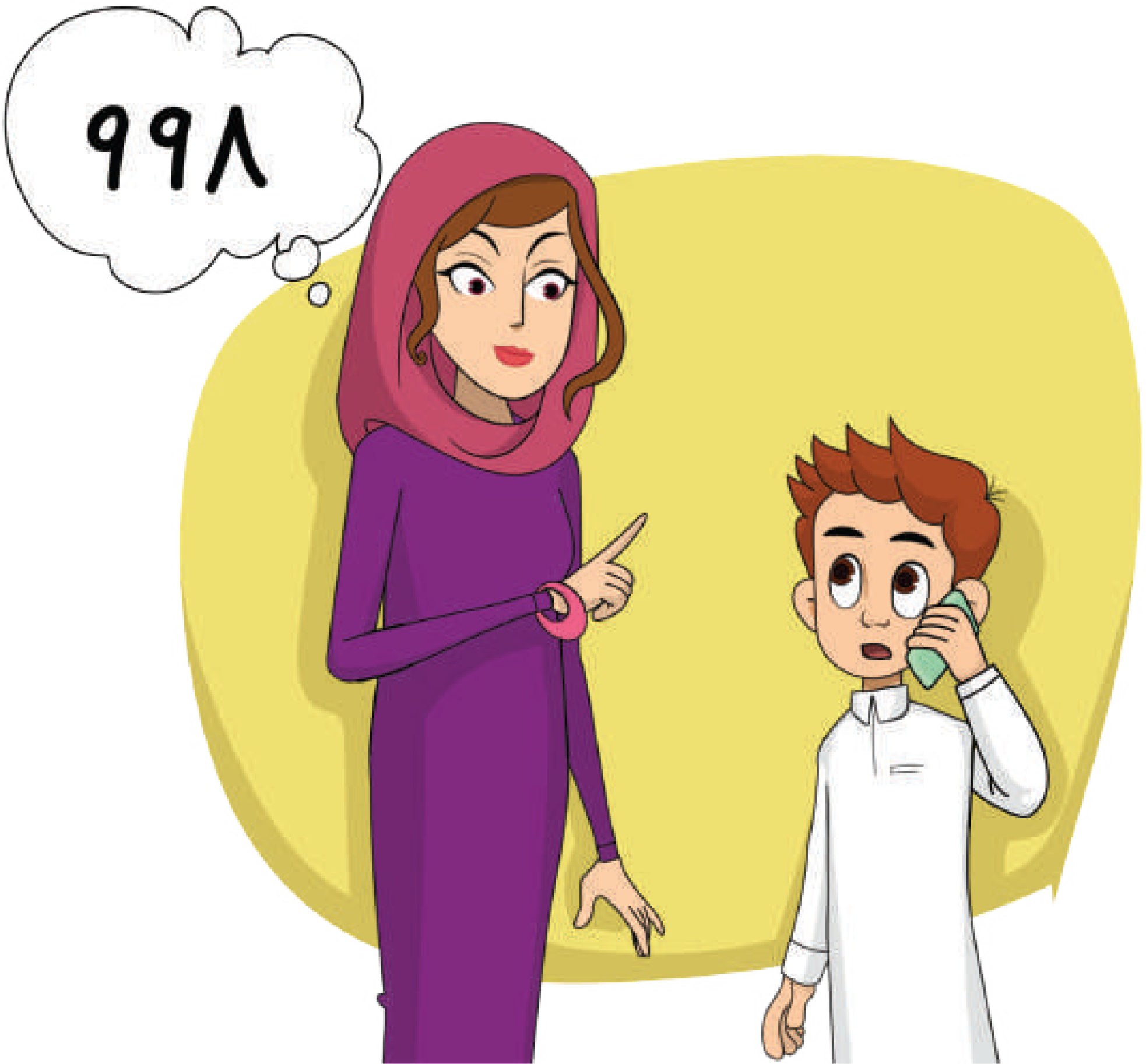 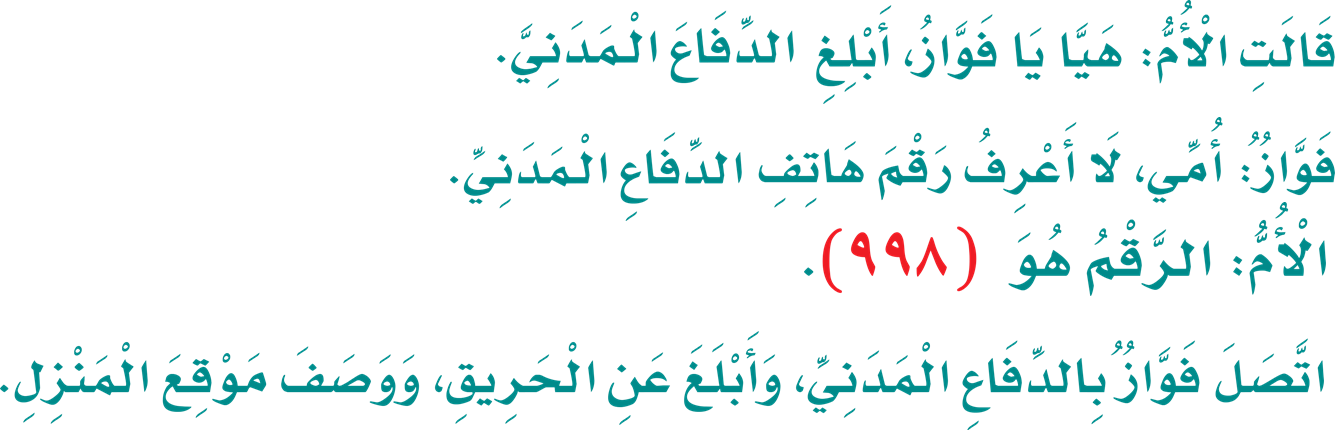 71
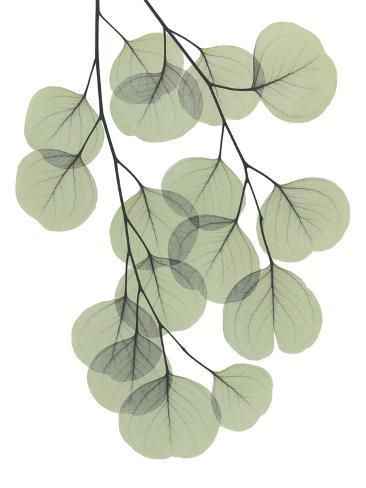 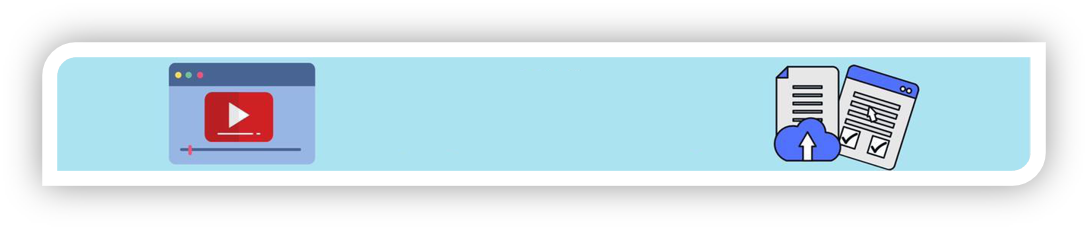 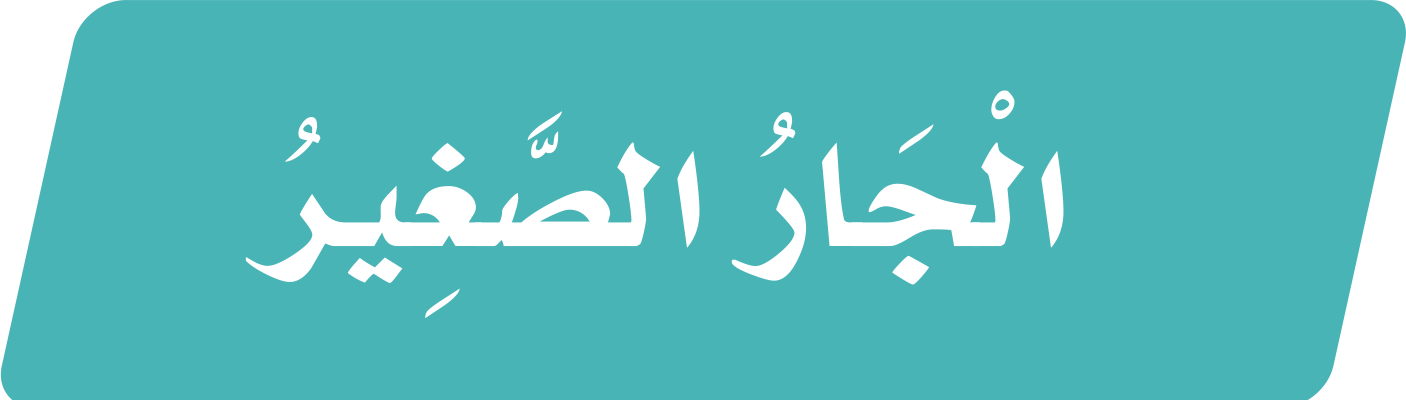 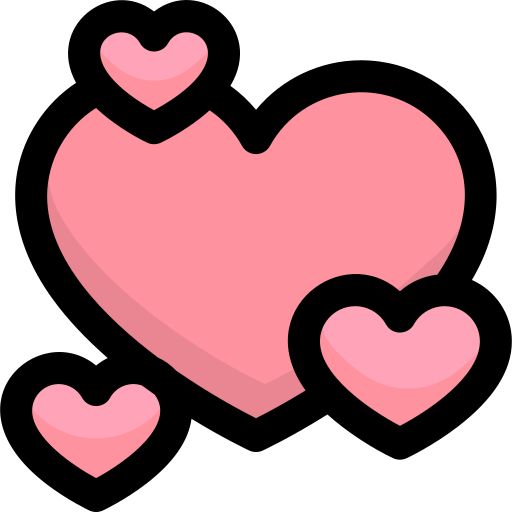 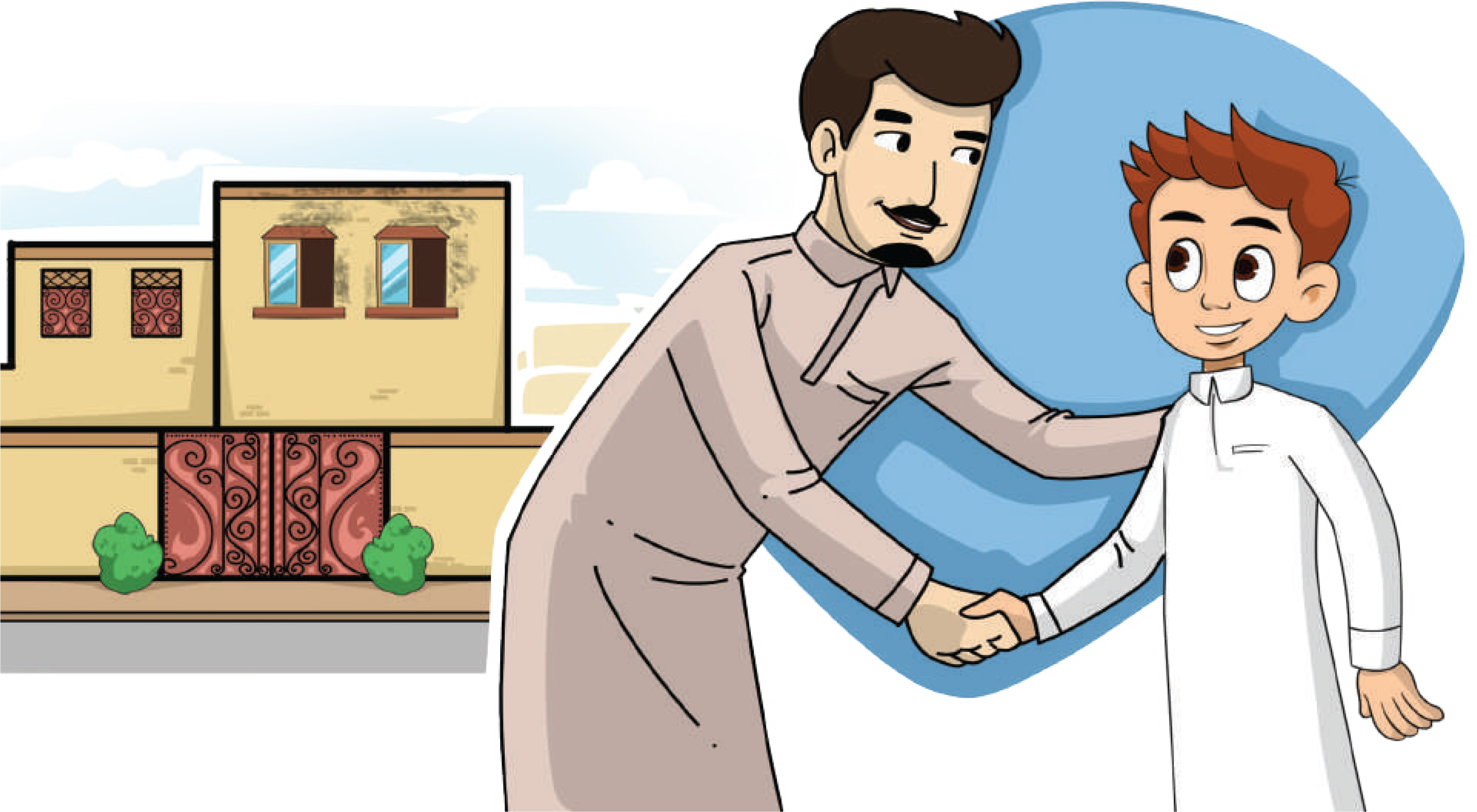 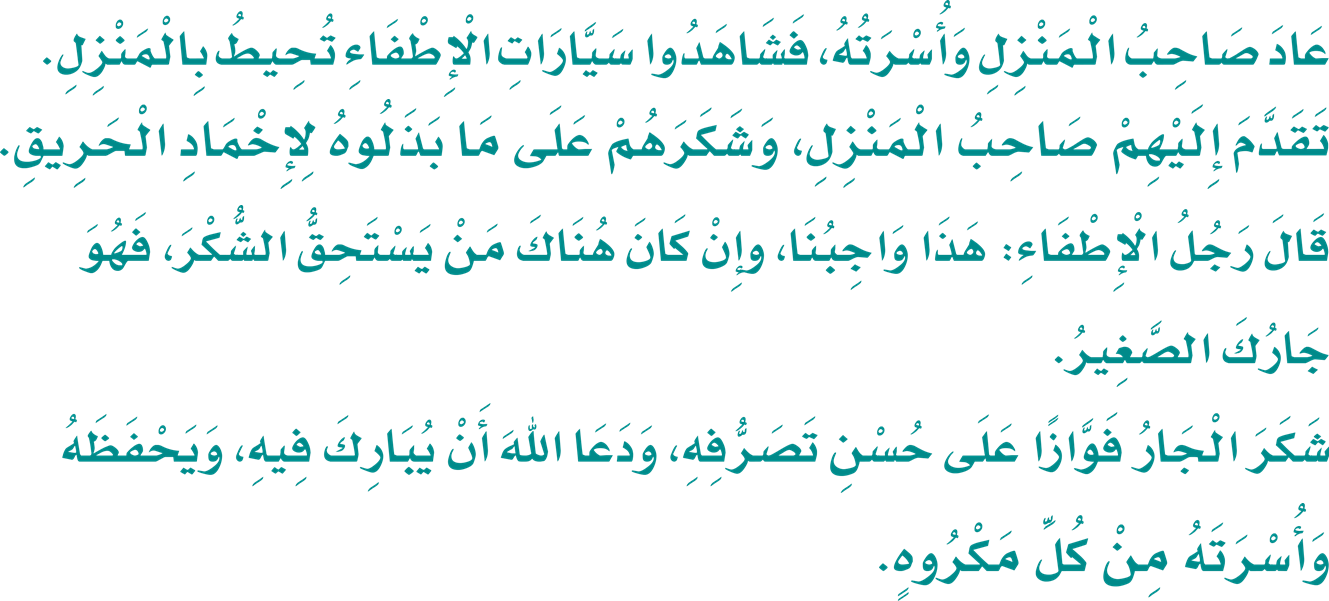 72
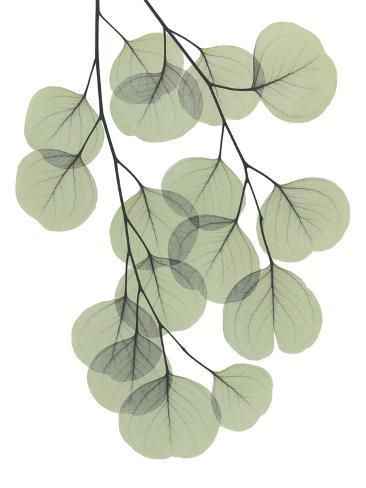 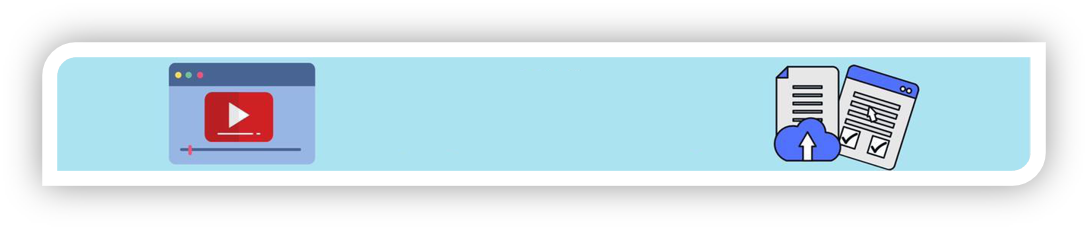 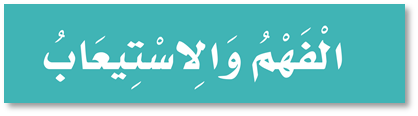 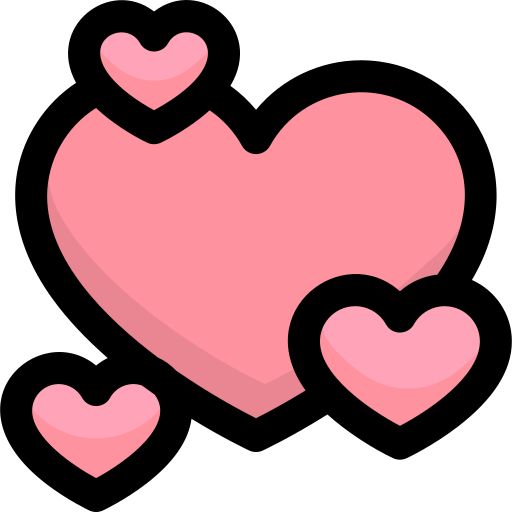 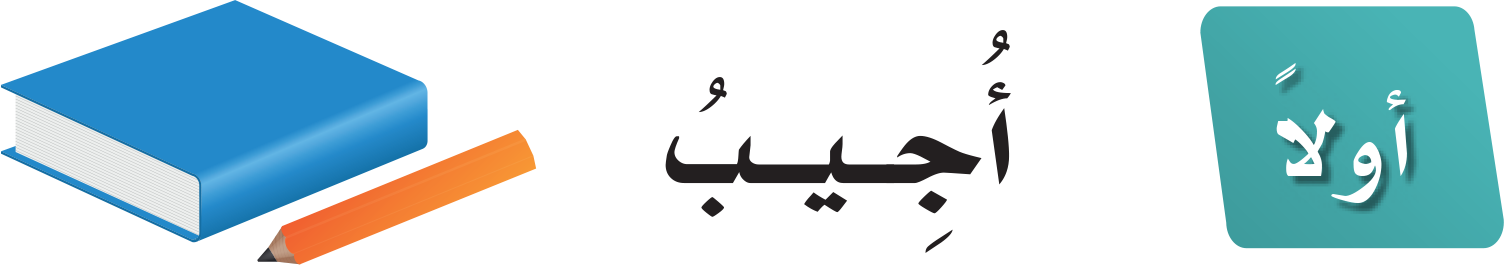 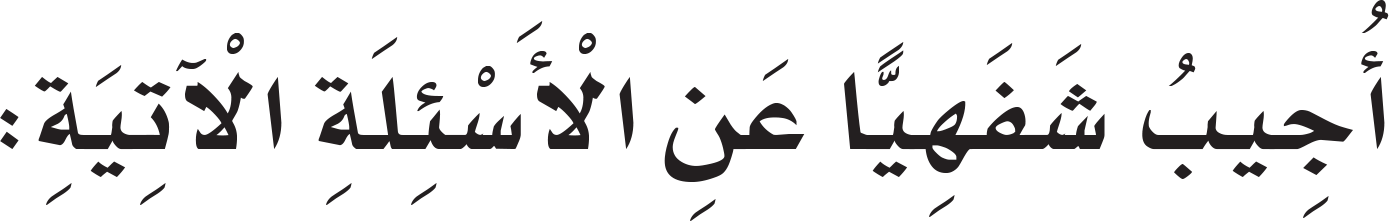 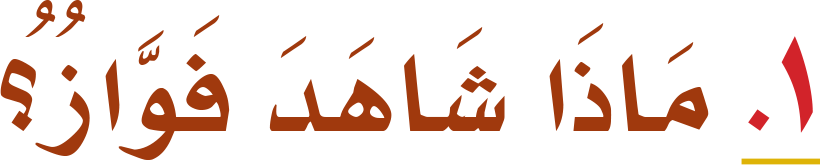 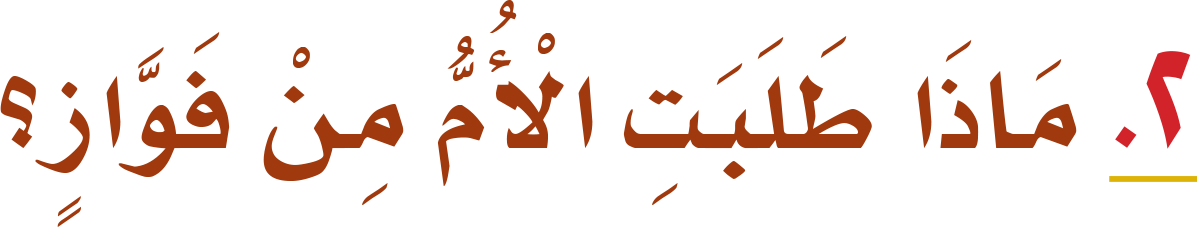 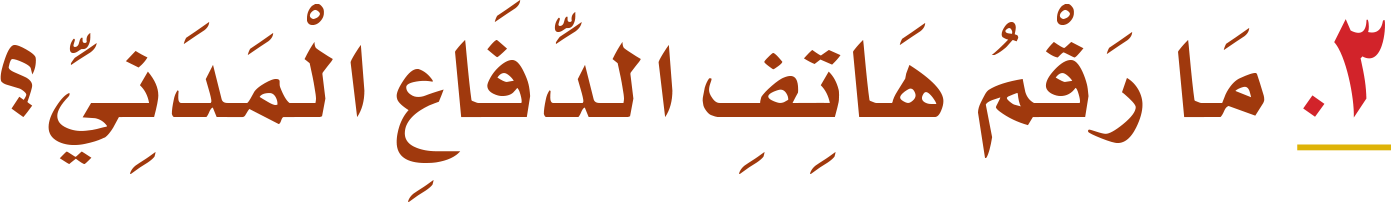 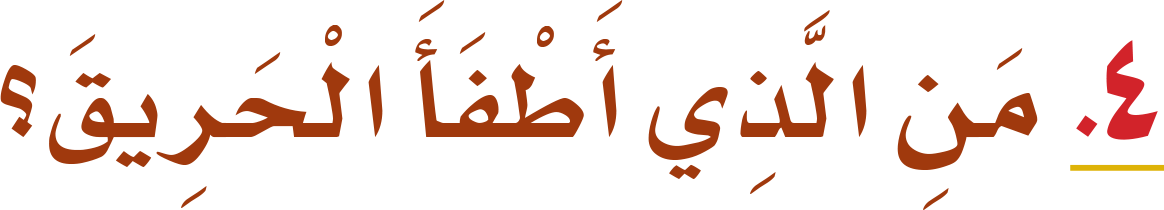 73
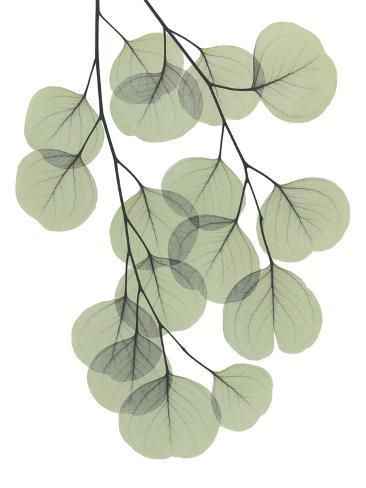 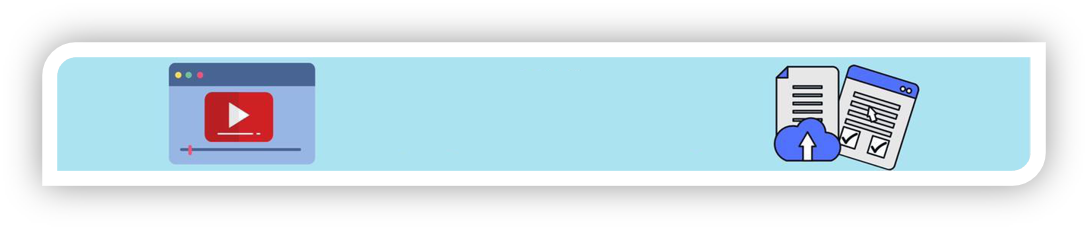 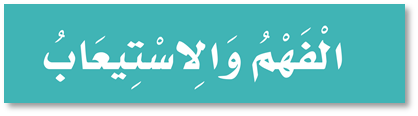 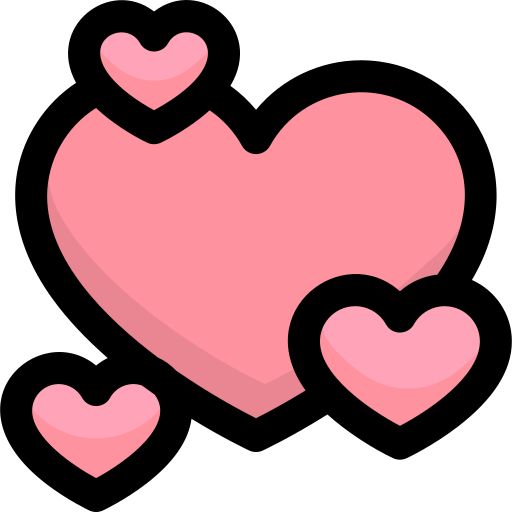 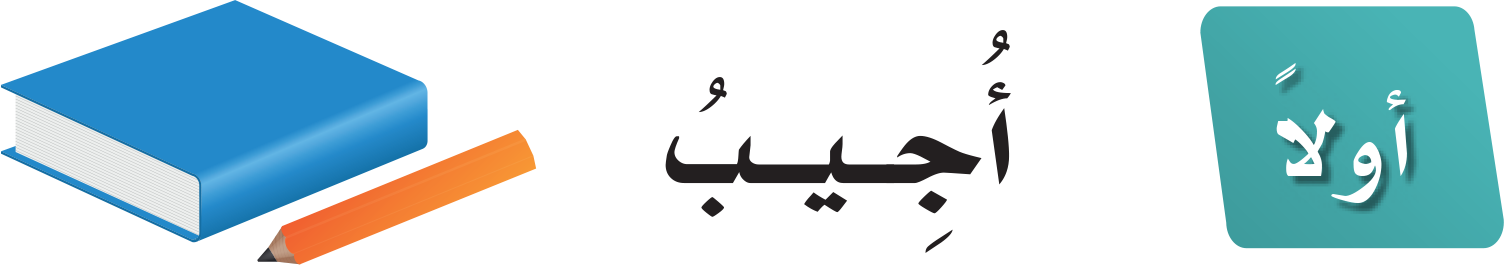 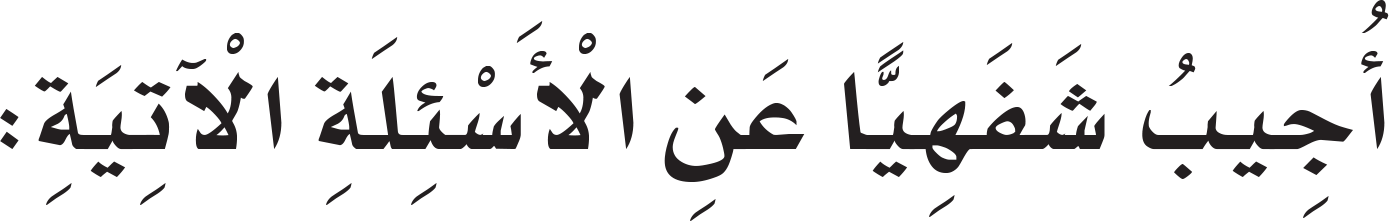 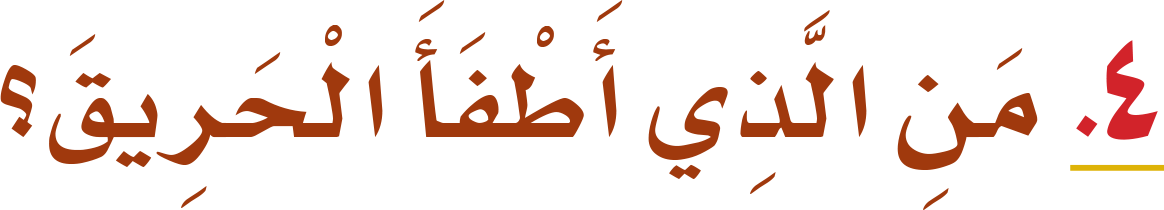 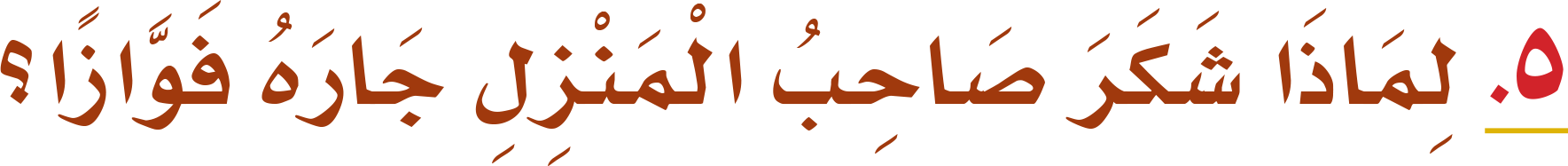 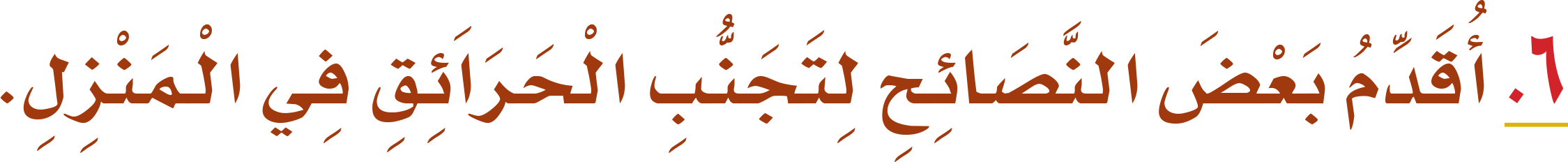 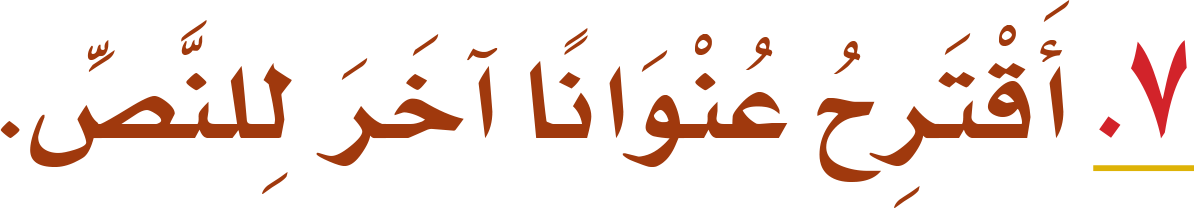 73
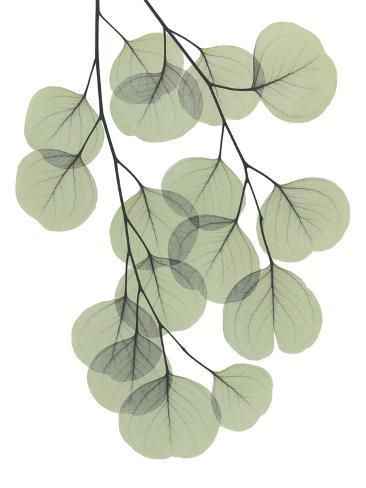 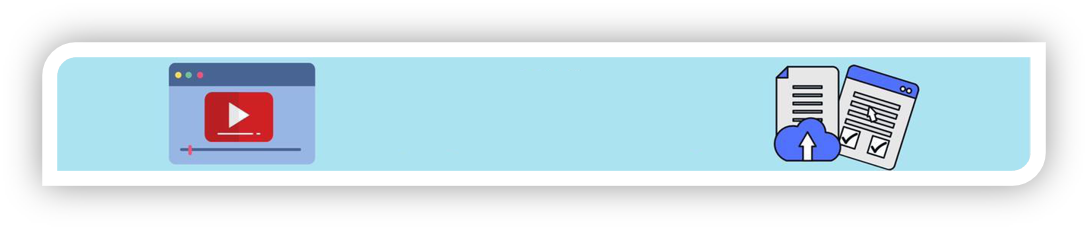 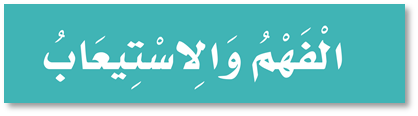 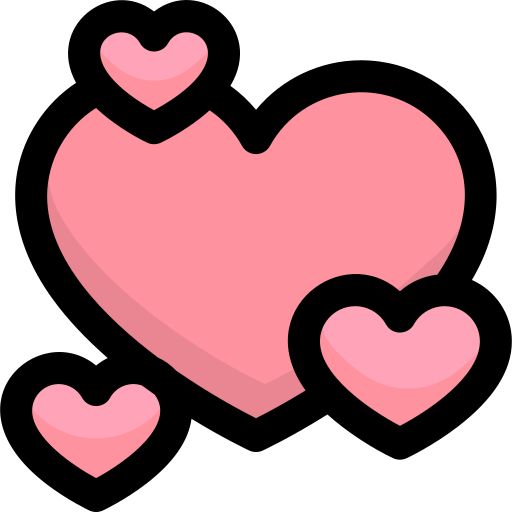 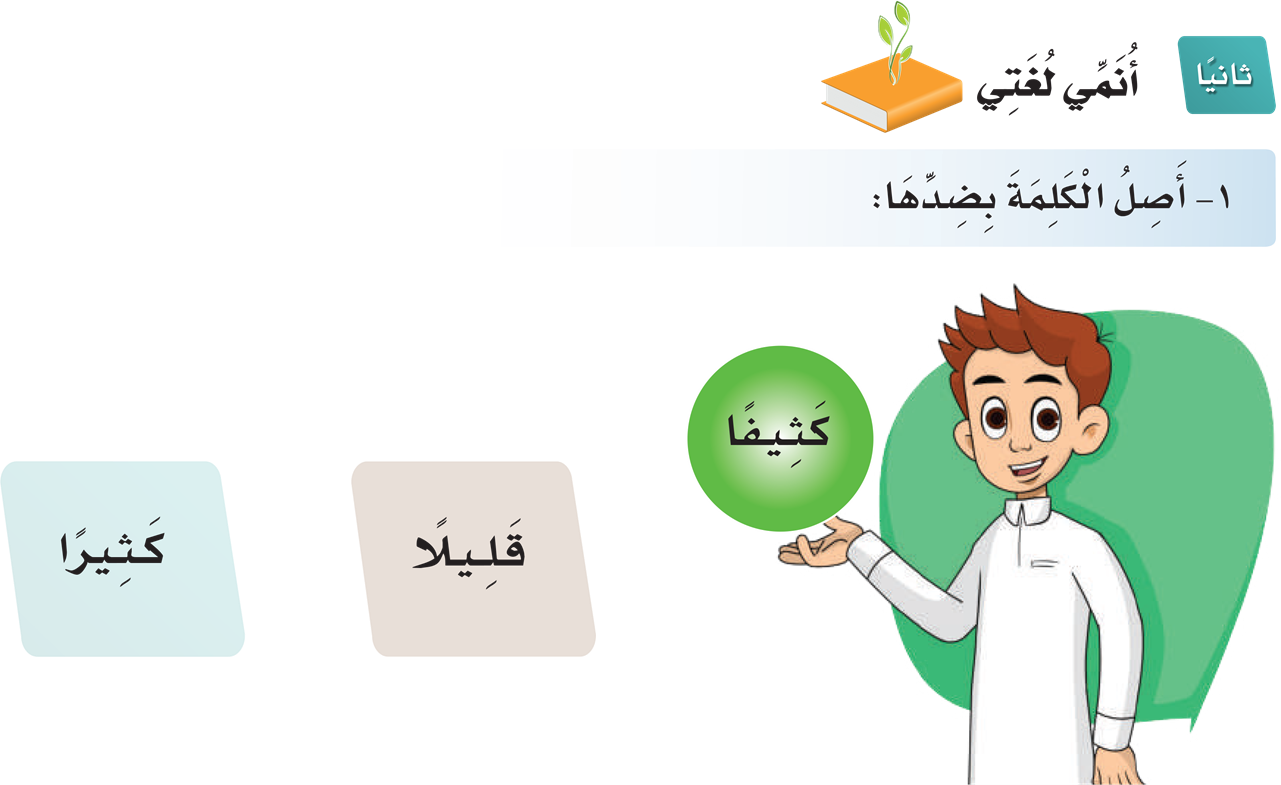 73
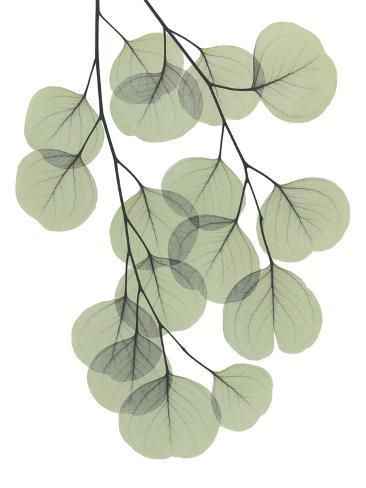 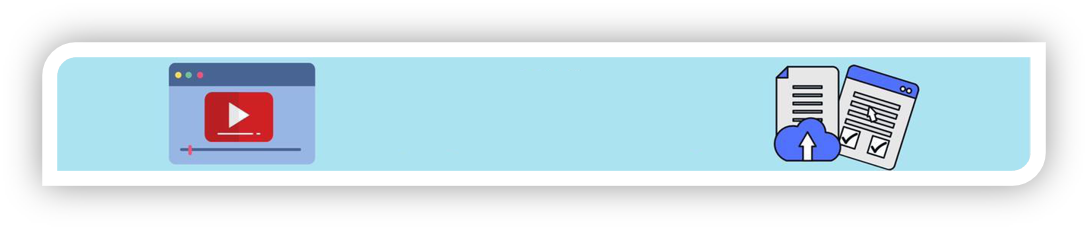 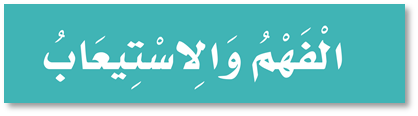 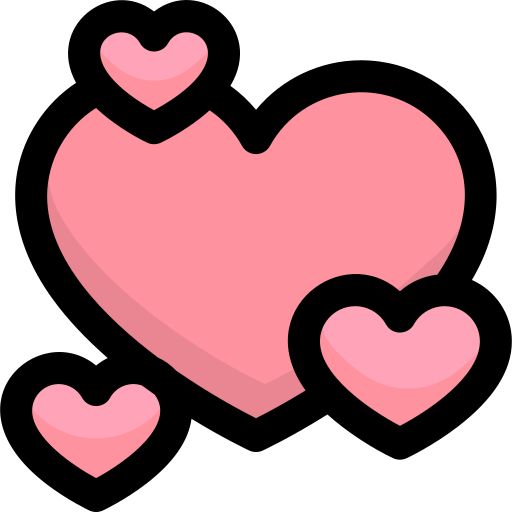 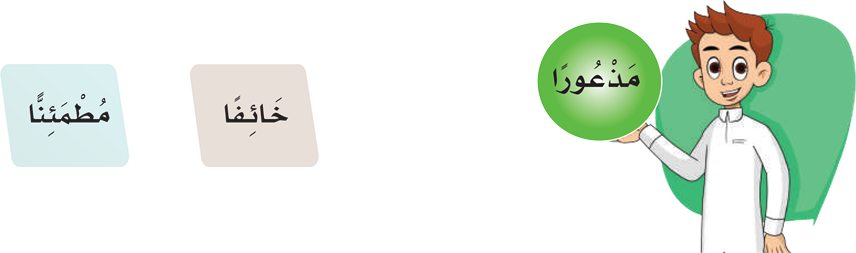 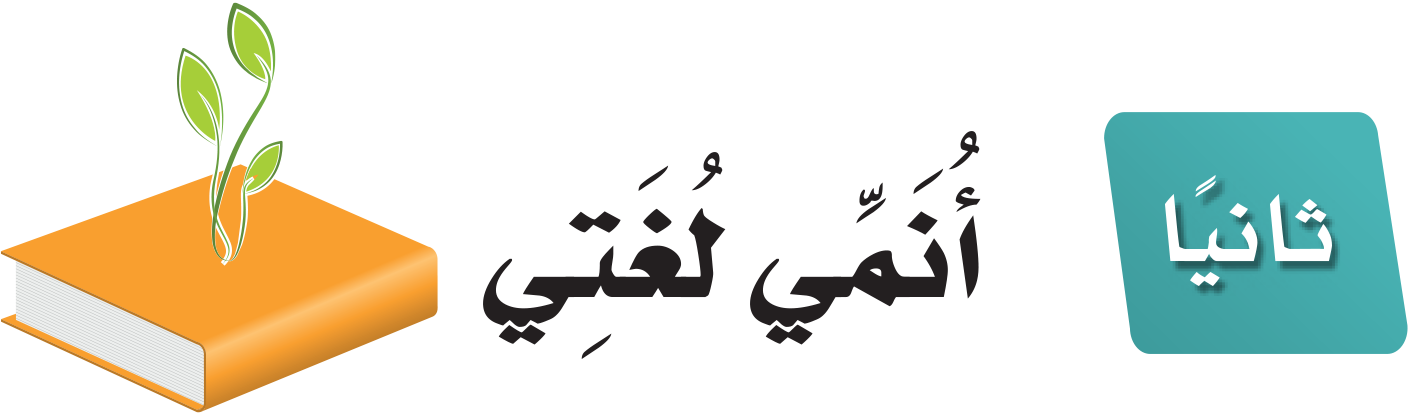 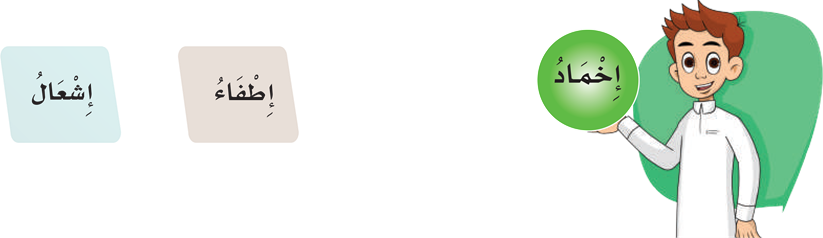 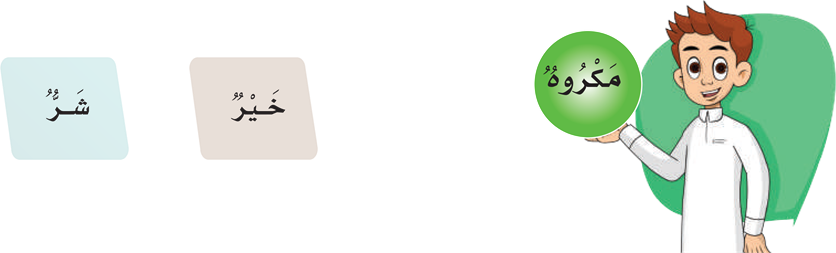 74
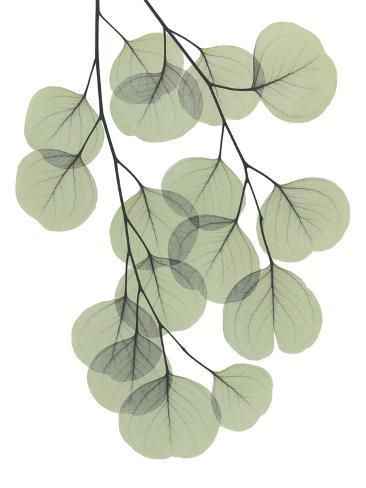 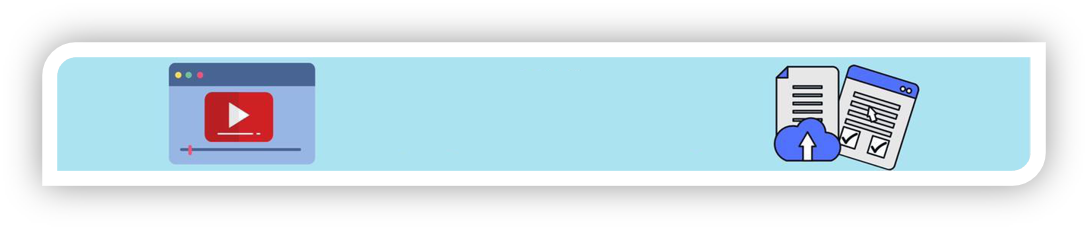 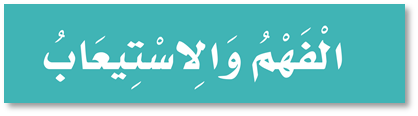 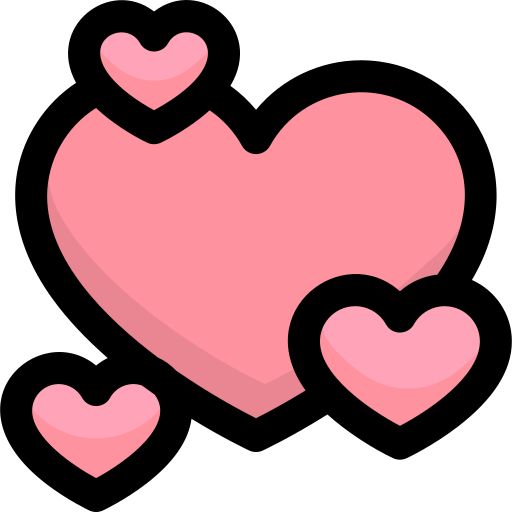 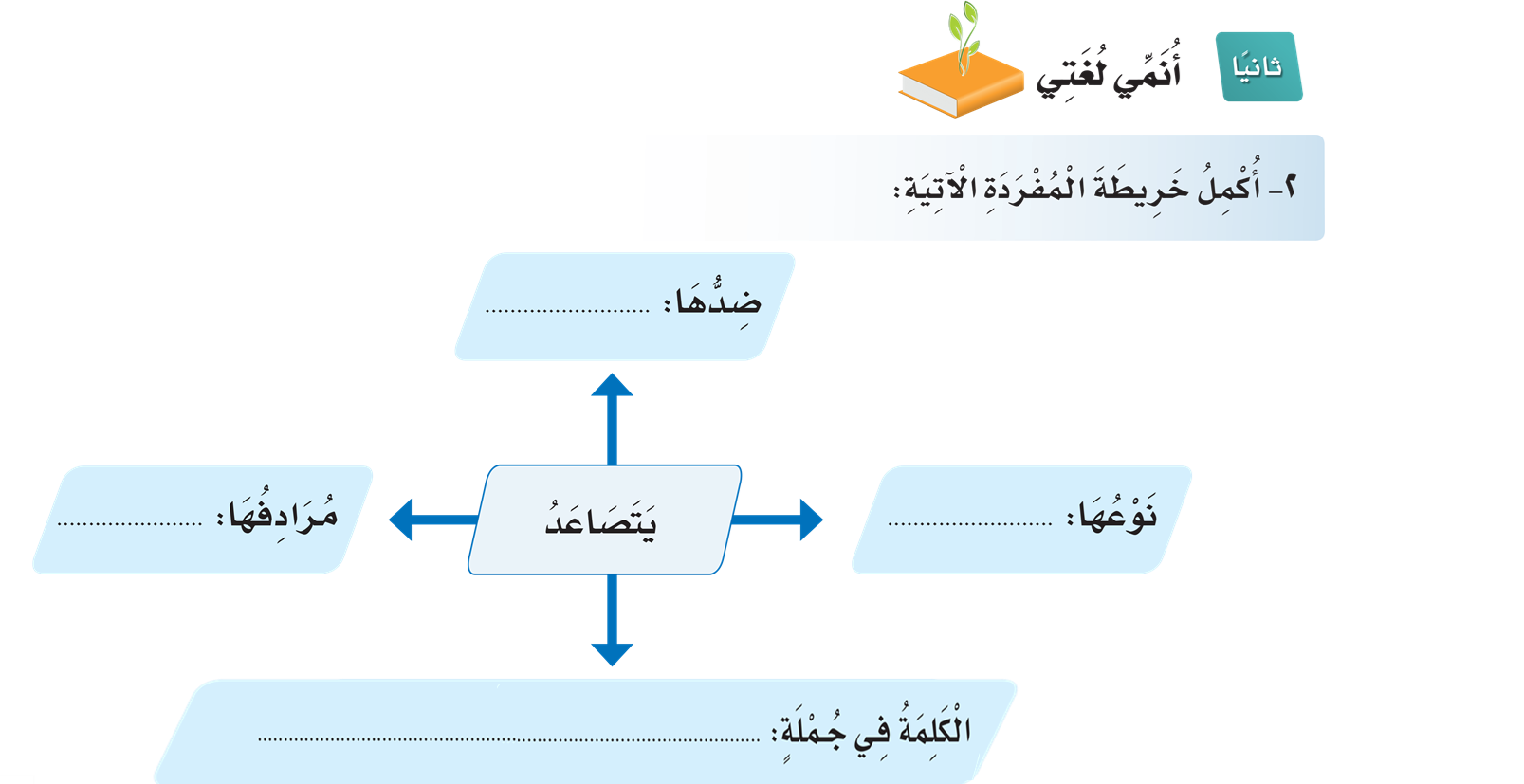 يَنْزِلُ
يَرْتَفِعُ
فِعْل
يَتَصَاعَدُ مُسْتَوى الطَّالِبَةُ فِي الدّرَاسَةِ.
74
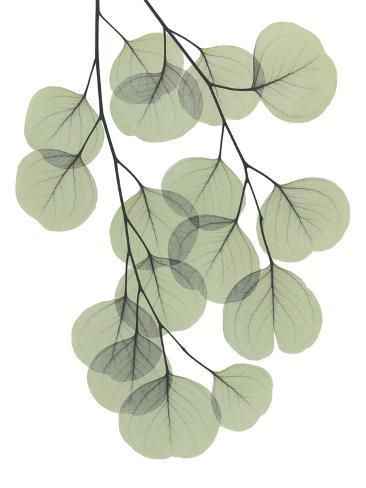 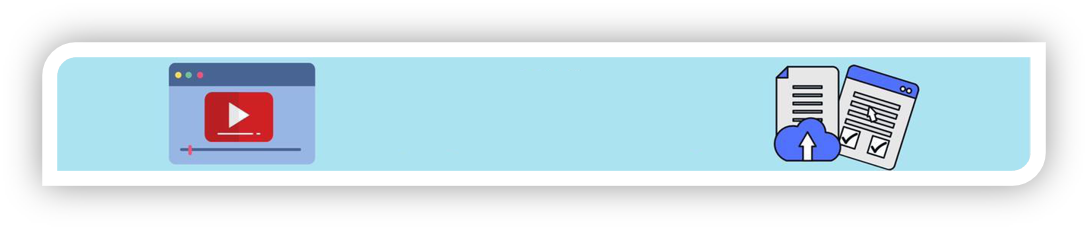 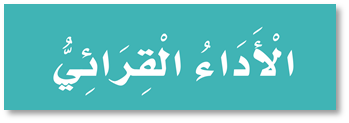 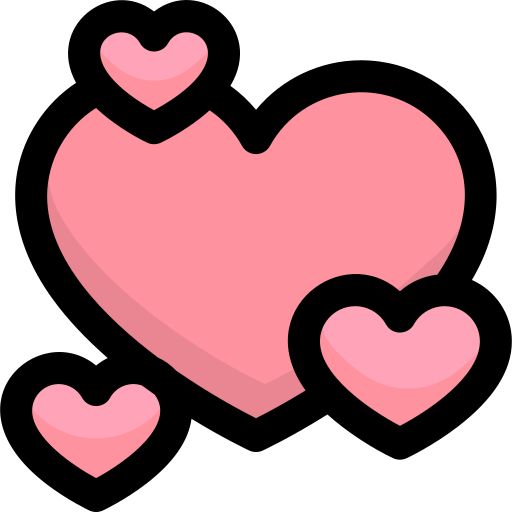 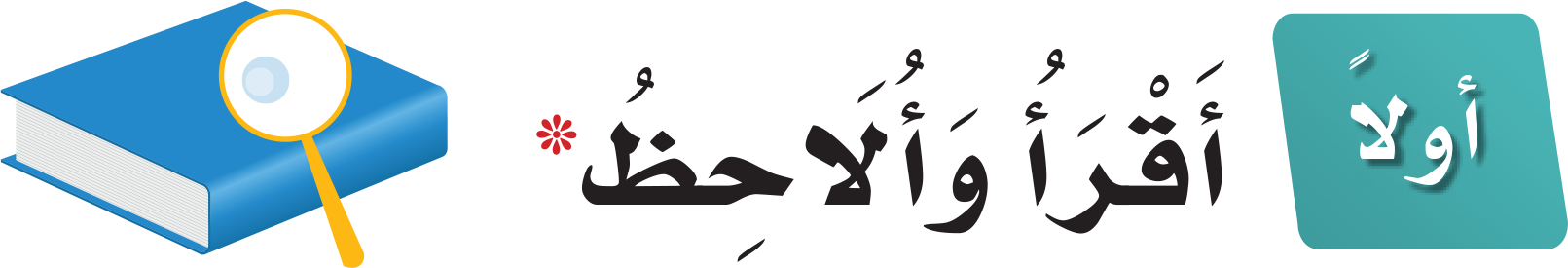 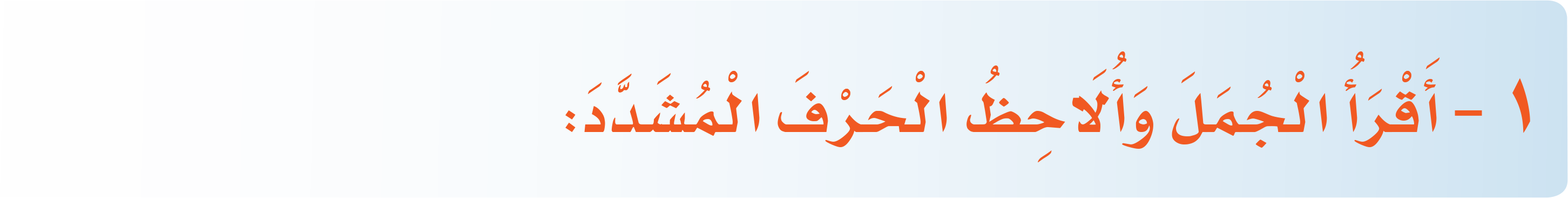 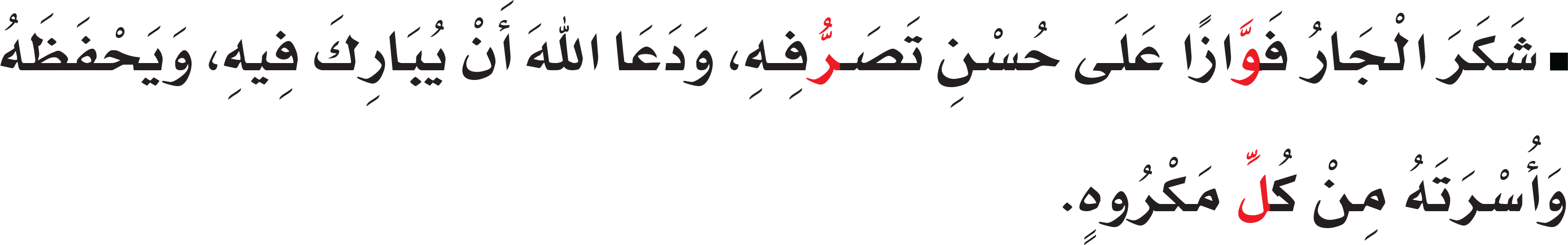 75
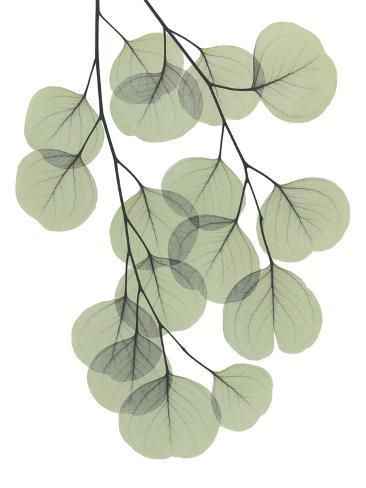 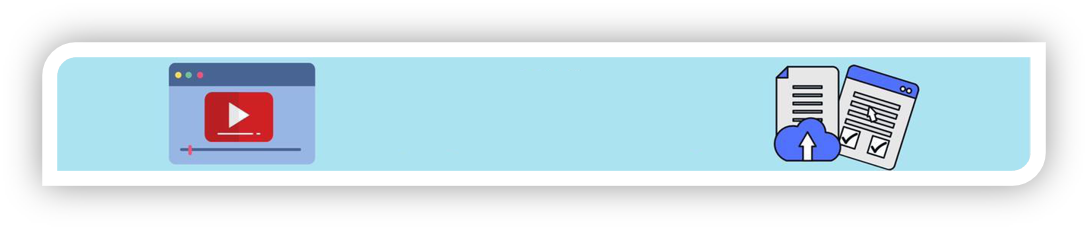 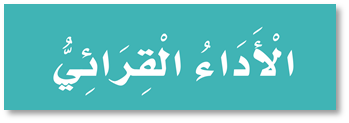 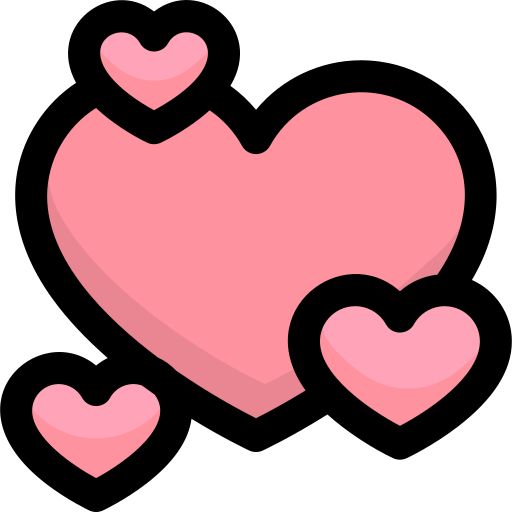 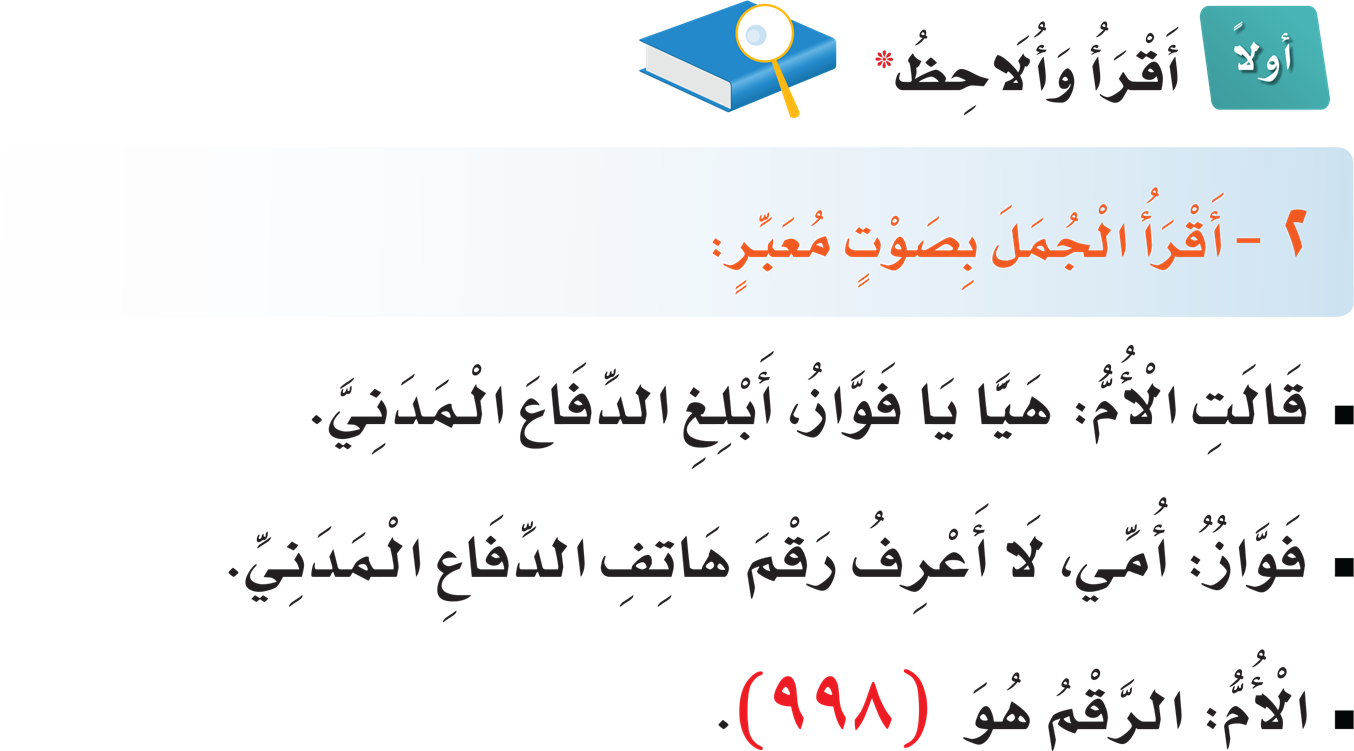 75
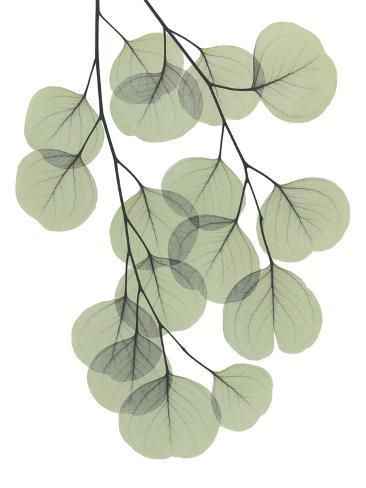 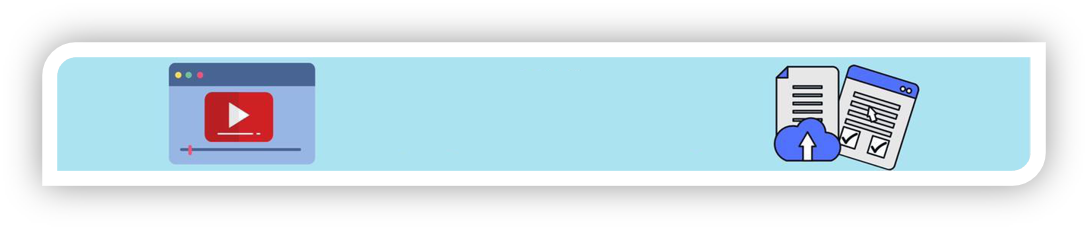 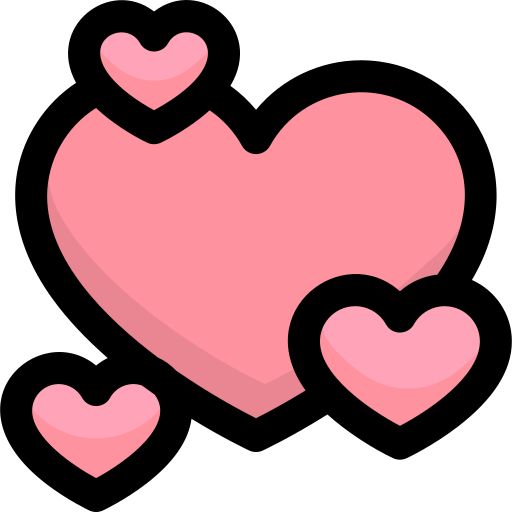 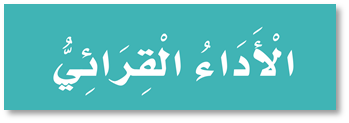 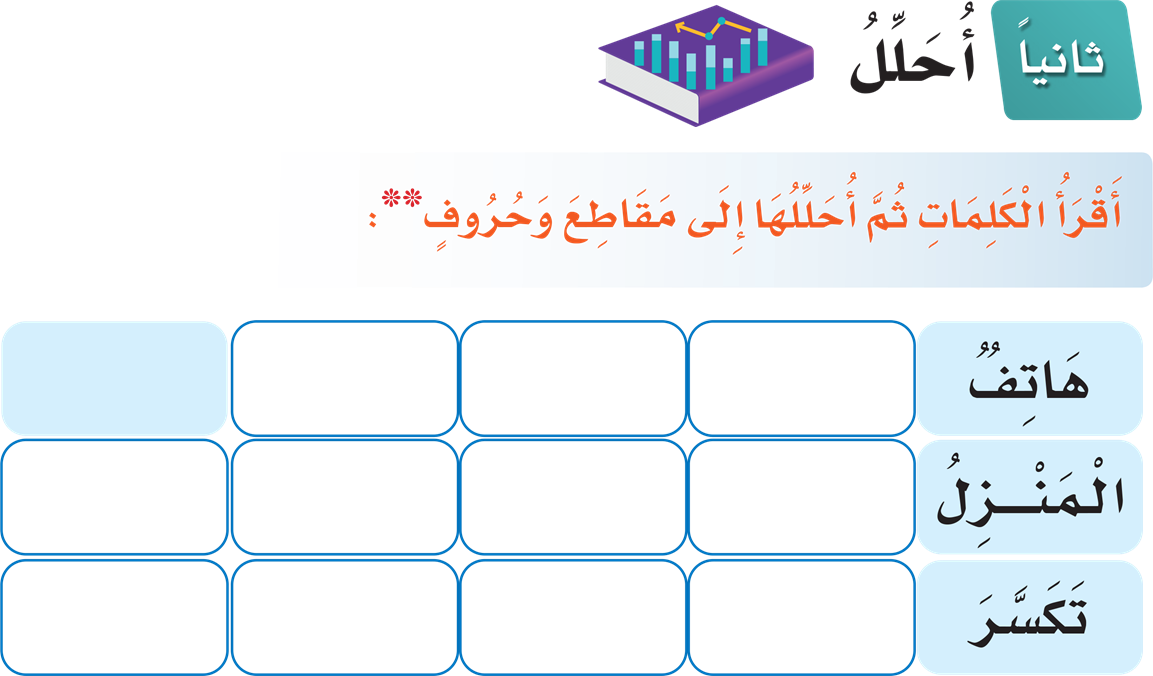 هَـا
فٌ
تِـ
زِ
لُ
مَنْـ
الْـ
رَ
سَـ
كَـسْـ
تَـ
75
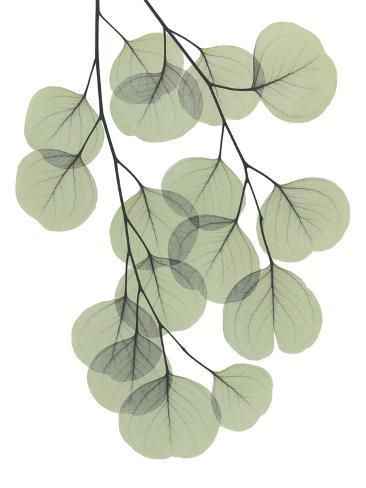 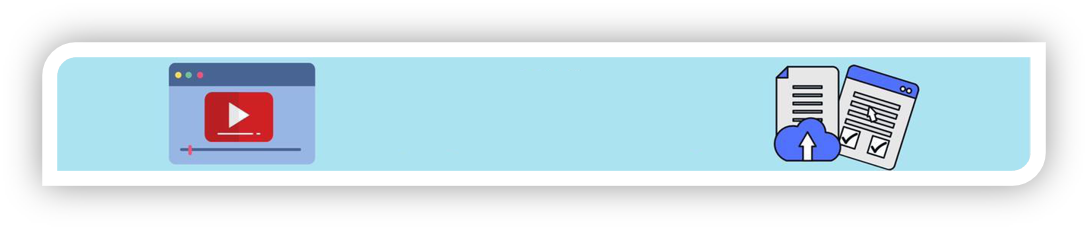 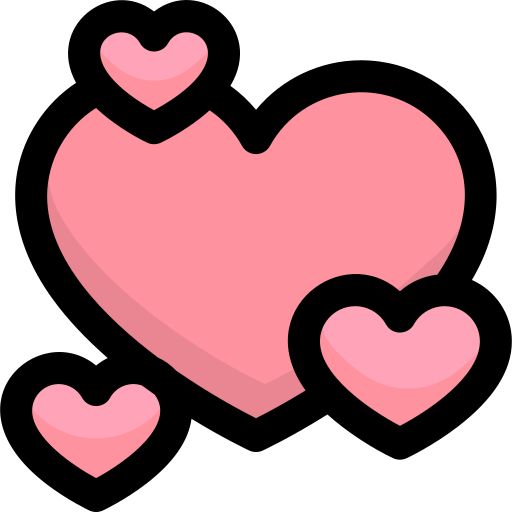 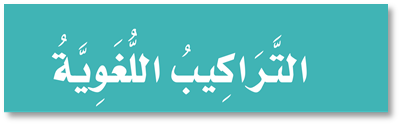 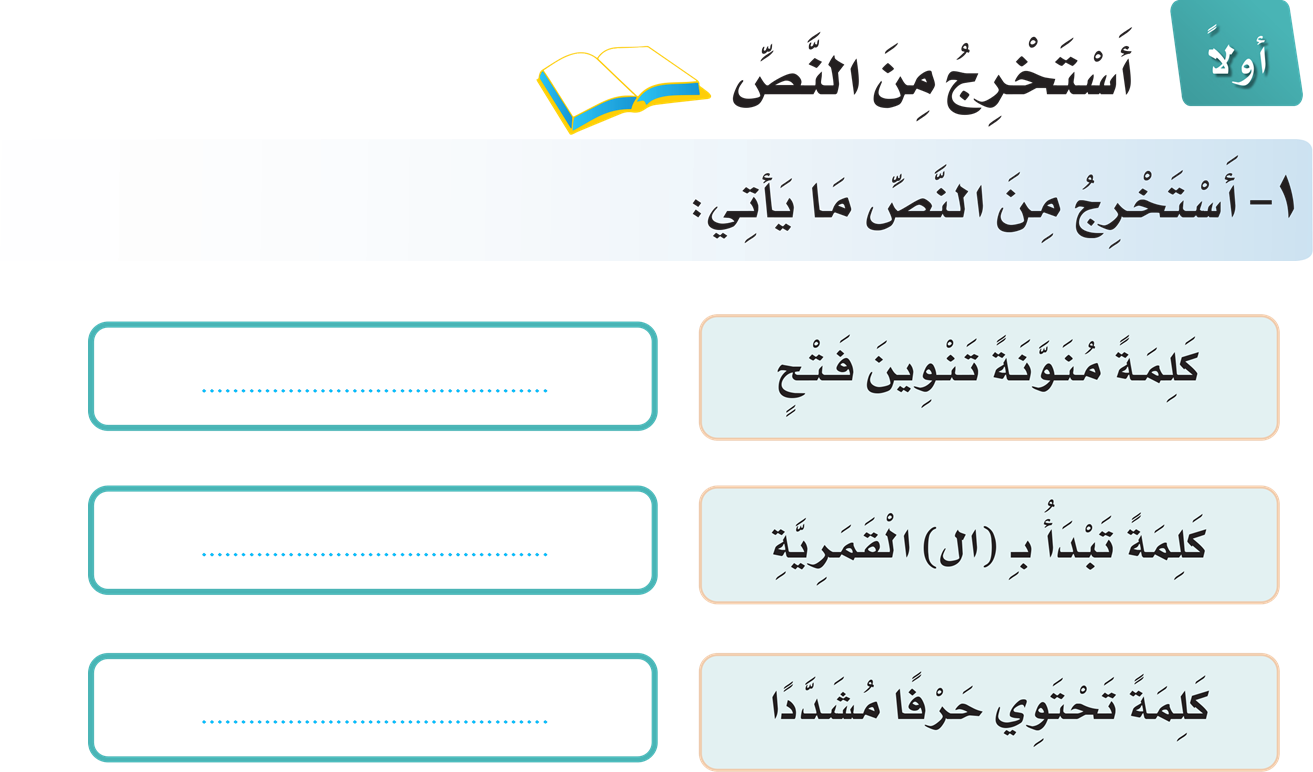 مَذْعُورًا
الْحَرِيقِ
يَسْتَحِقُّ
76
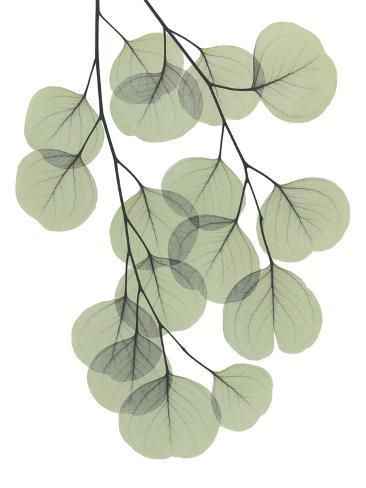 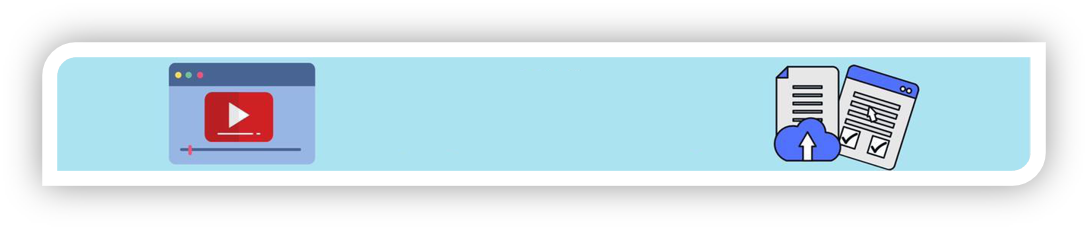 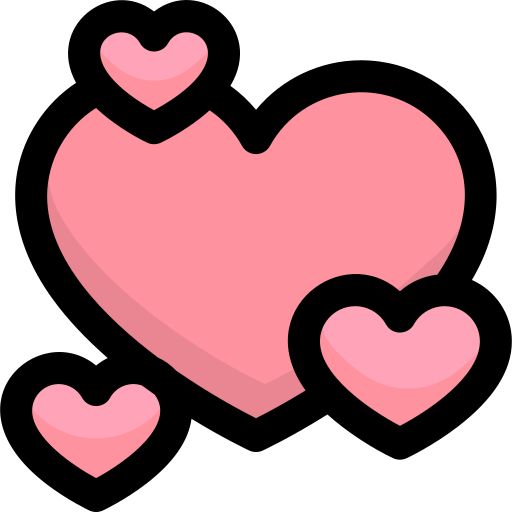 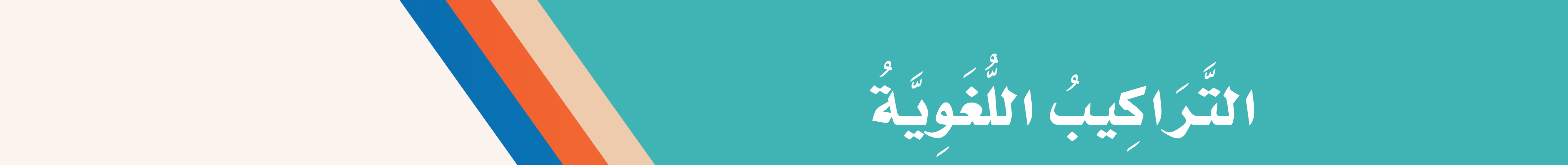 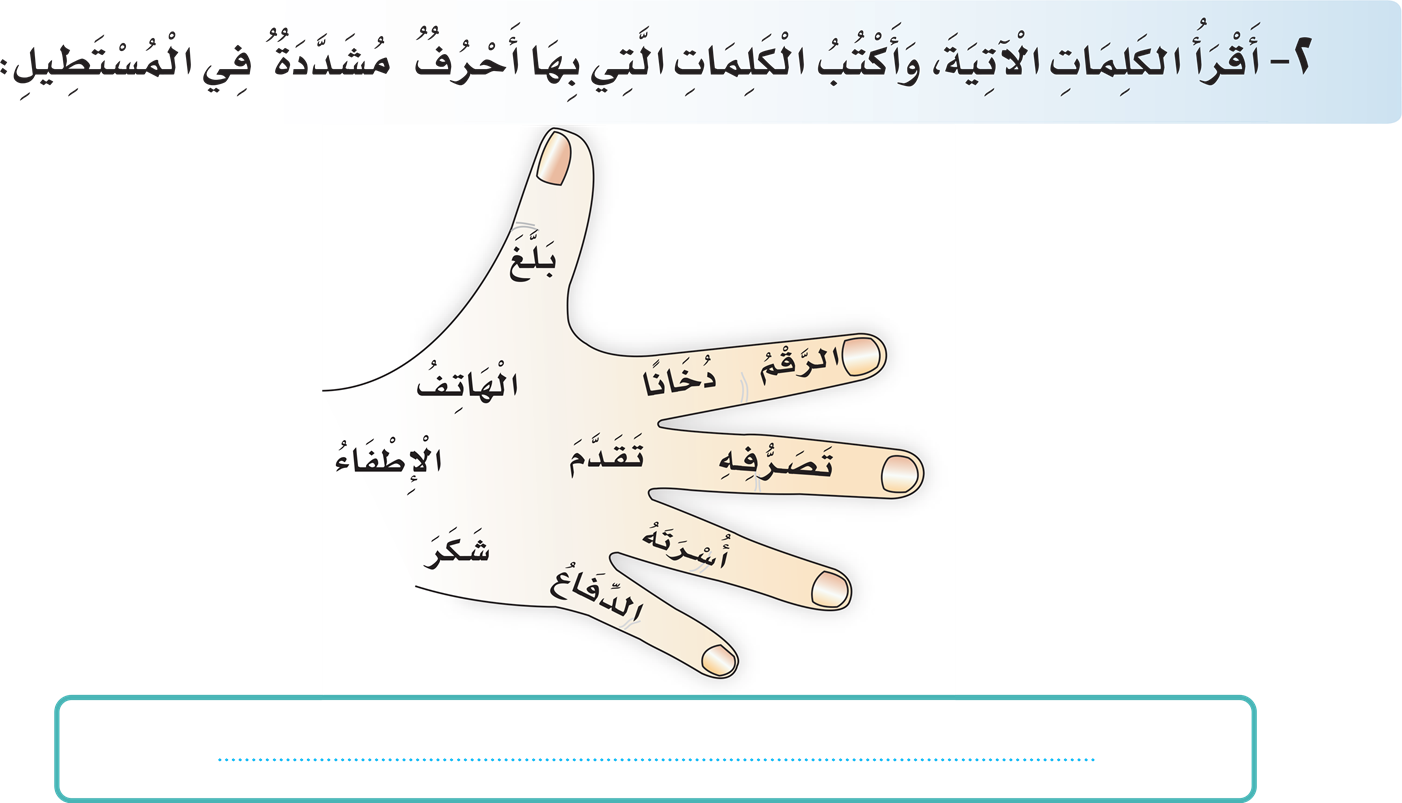 الدّفَاعُ
بَلَّغَ
تَقَدَّمَ
تَصَرُّفِهِ
الرَّقْمُ
76
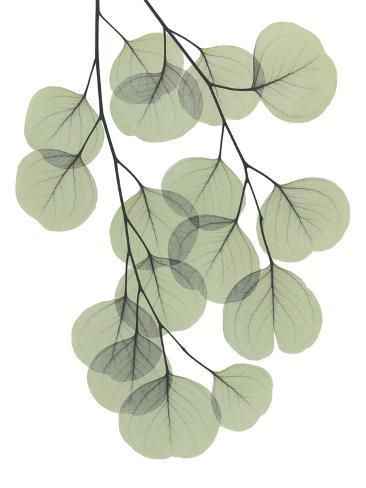 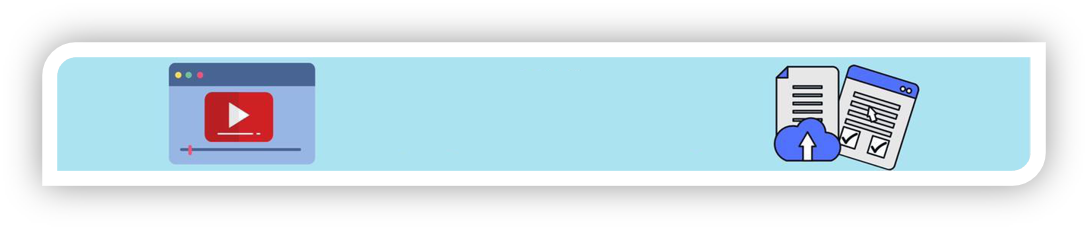 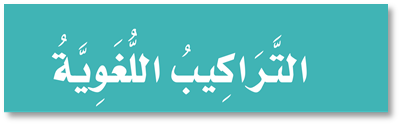 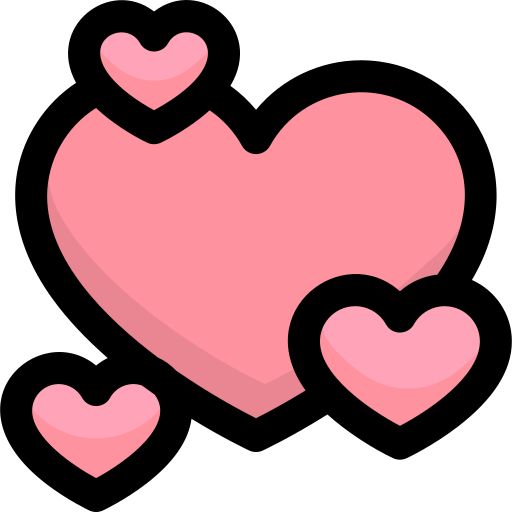 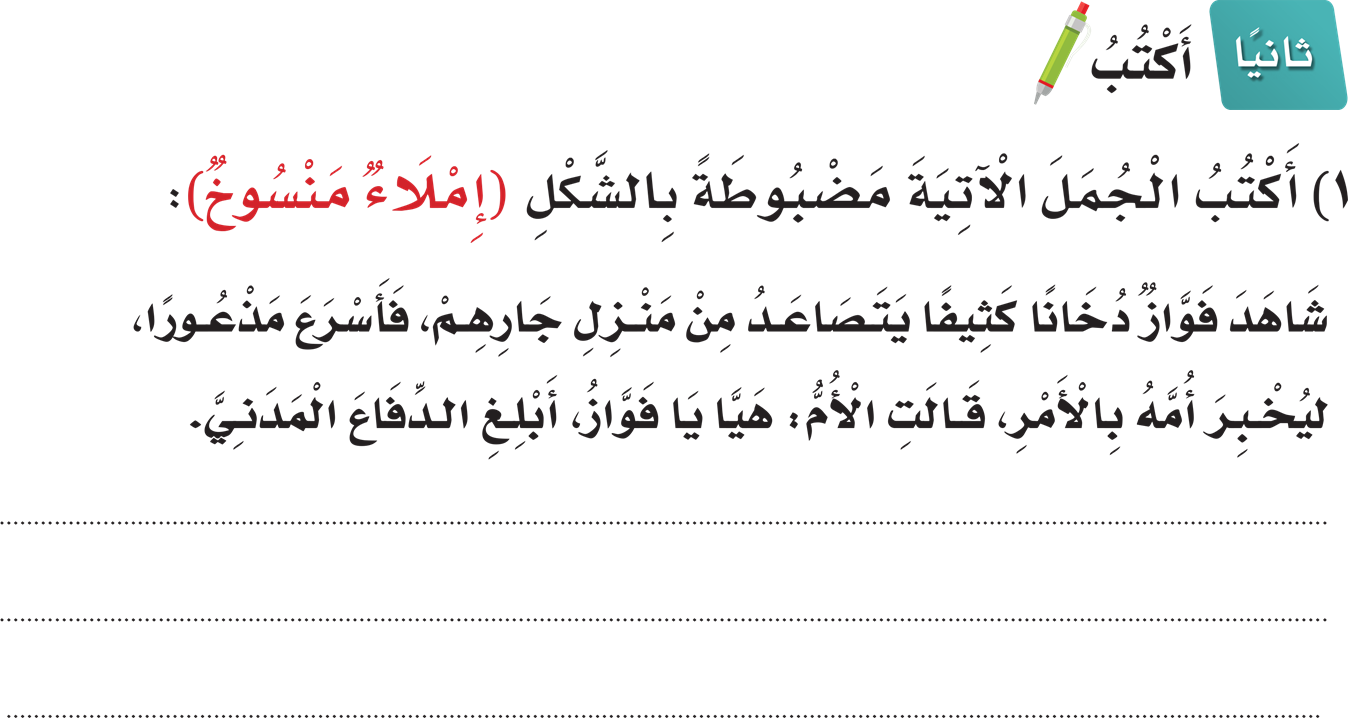 77
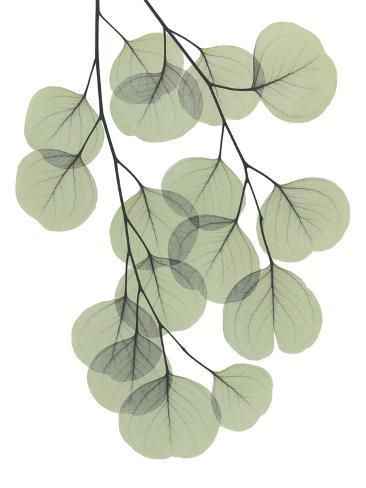 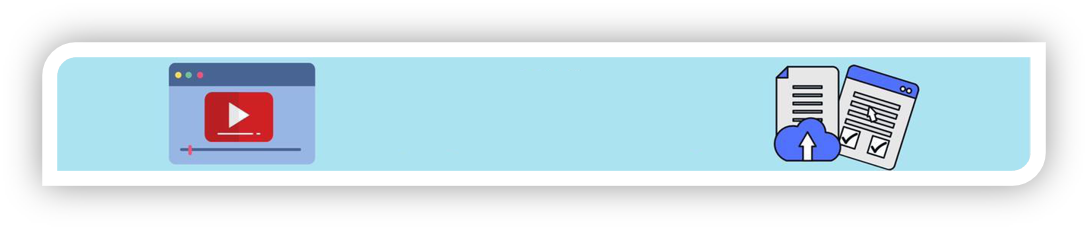 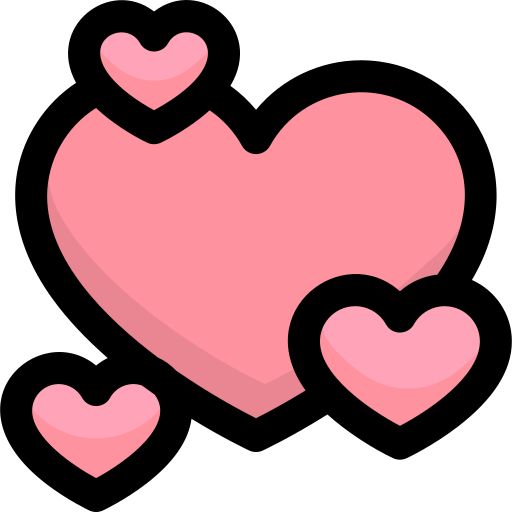 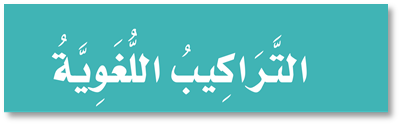 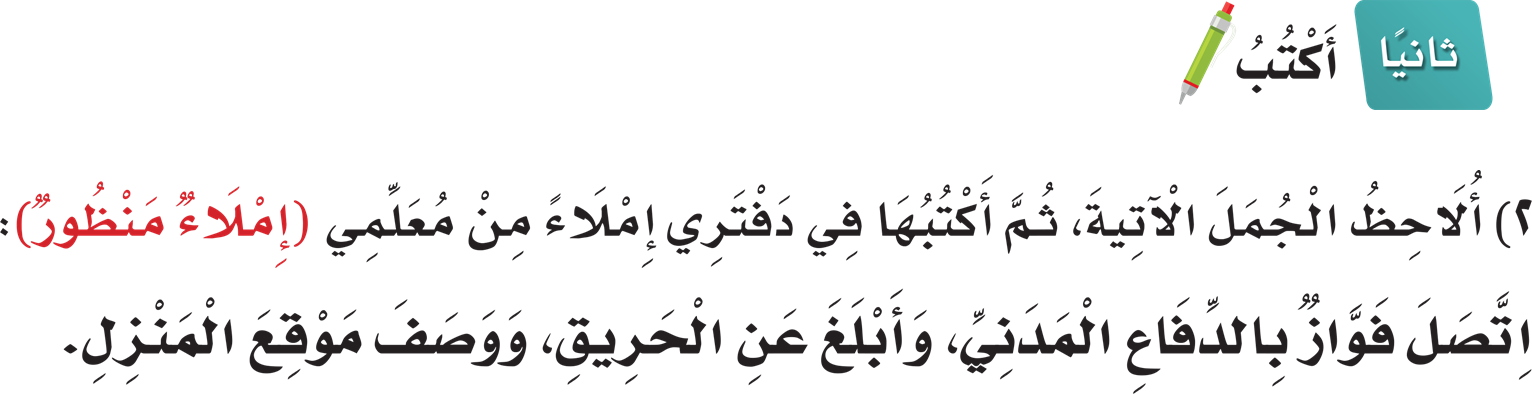 77
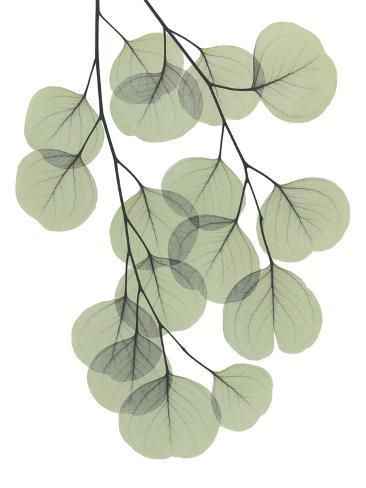 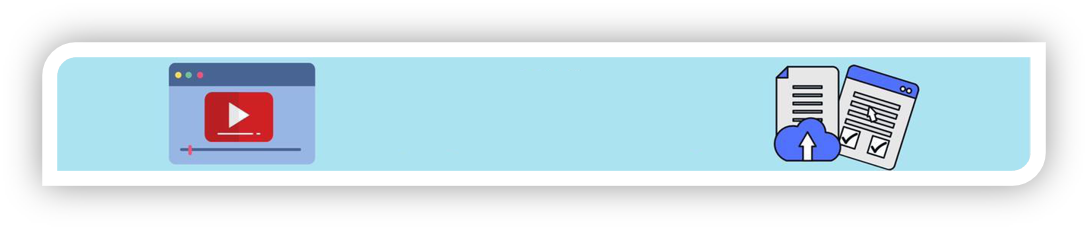 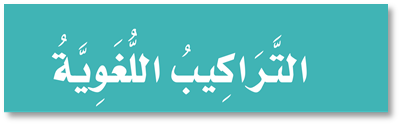 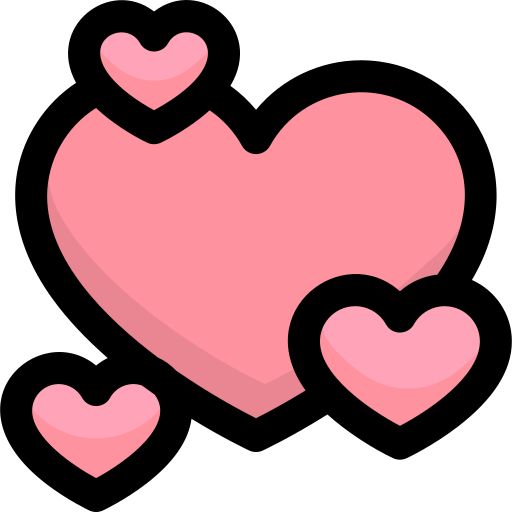 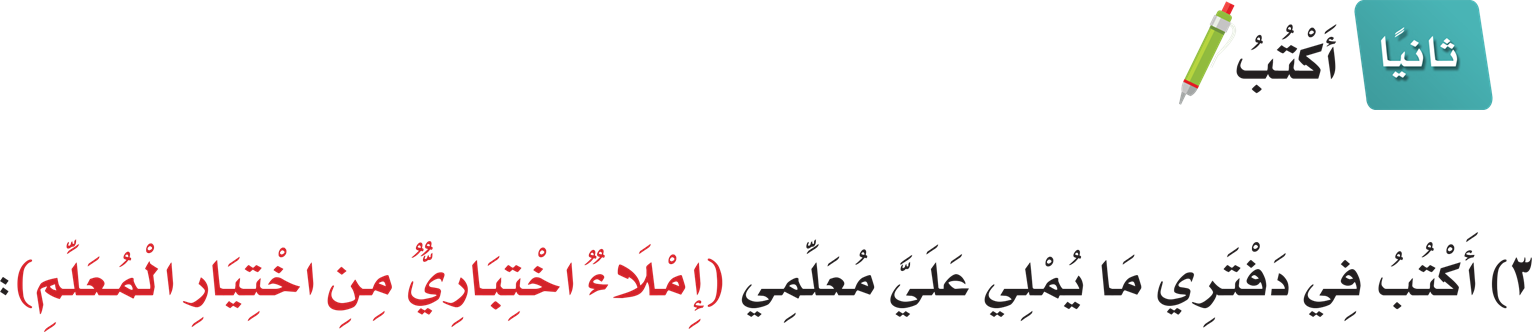 77
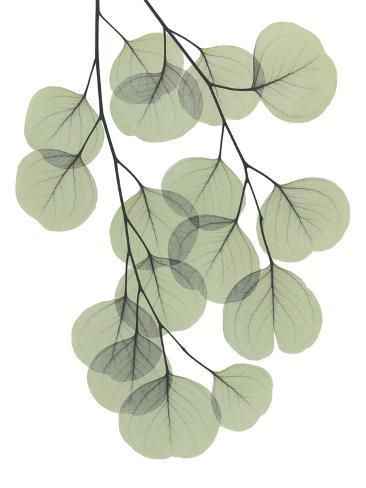 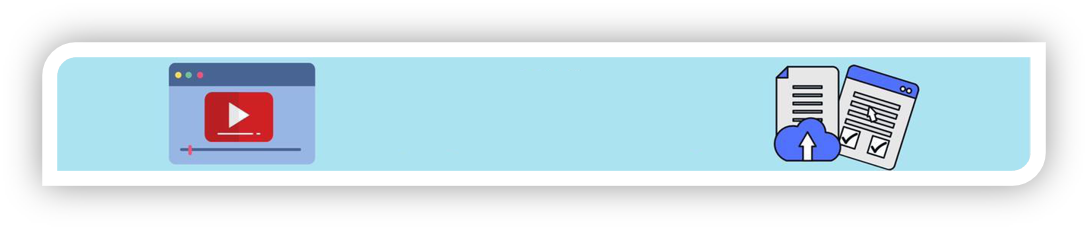 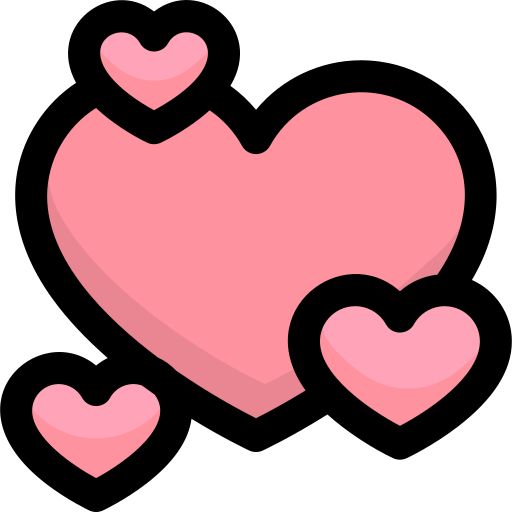 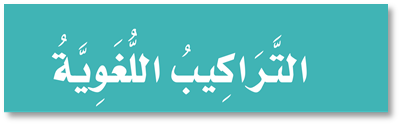 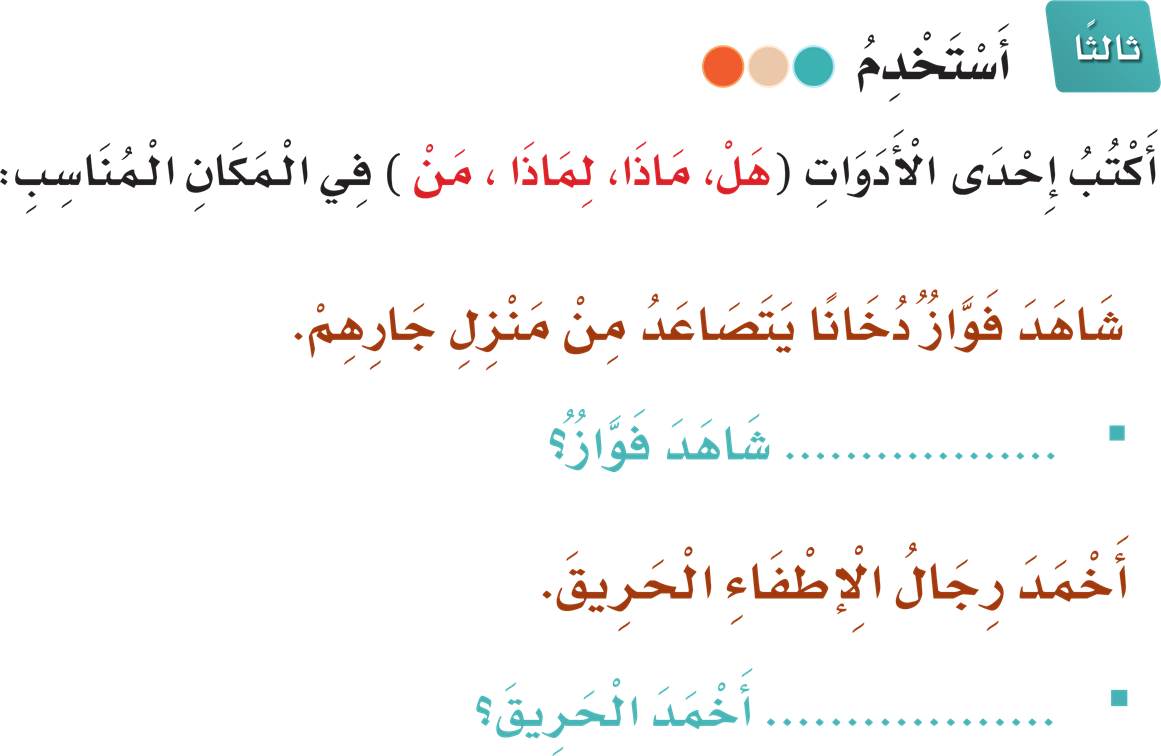 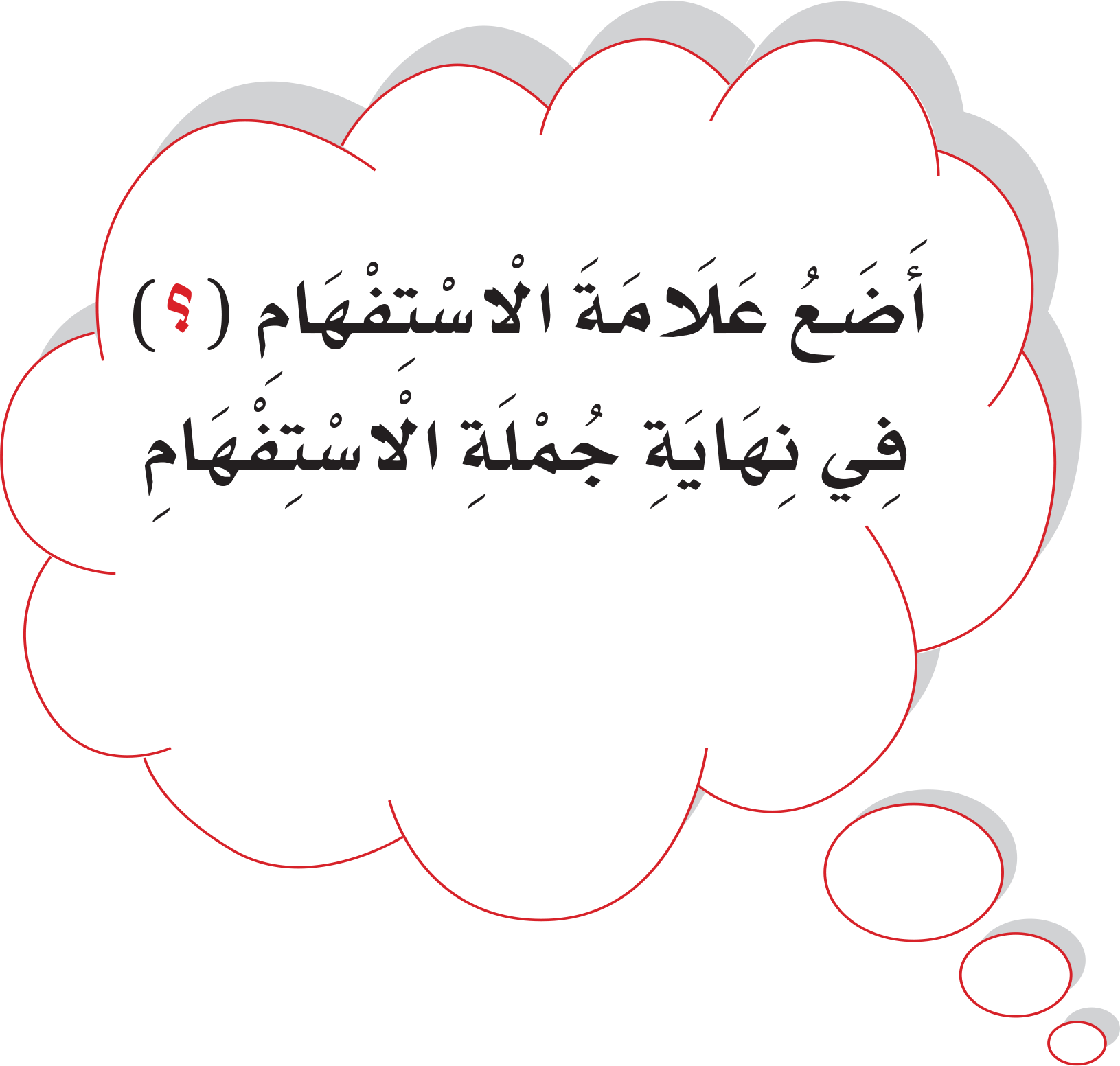 مَـــاذَا
مَــنْ
78
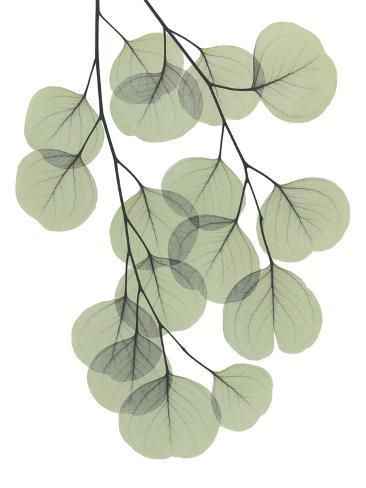 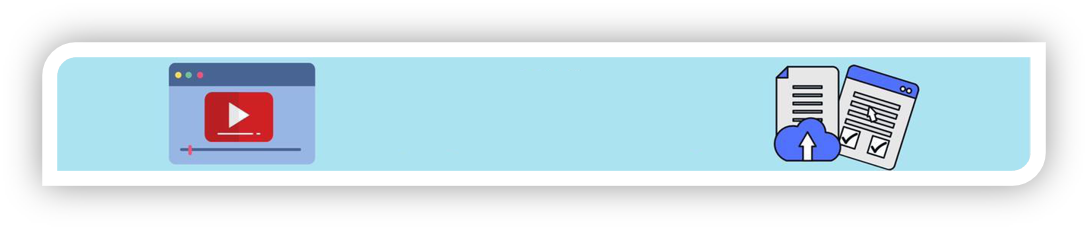 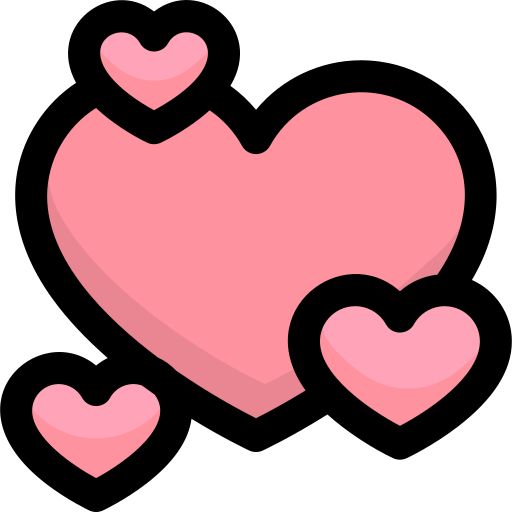 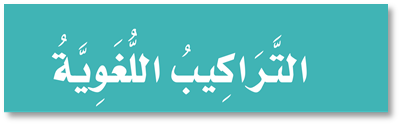 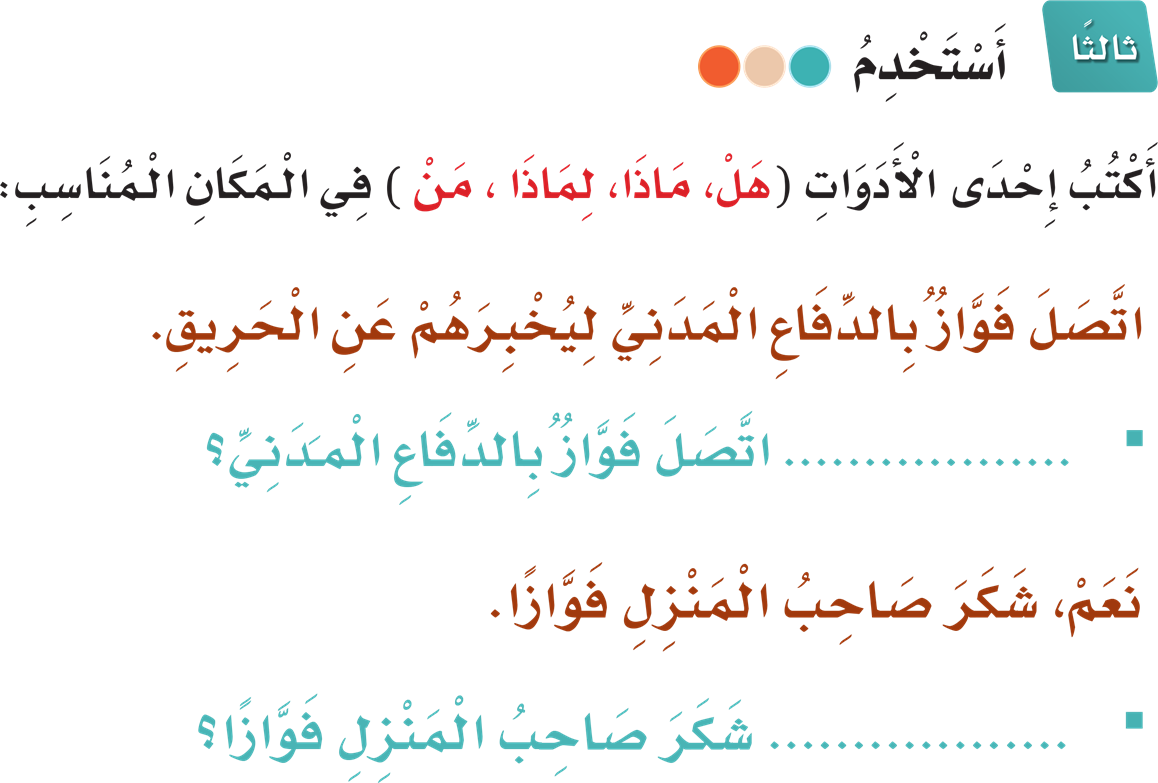 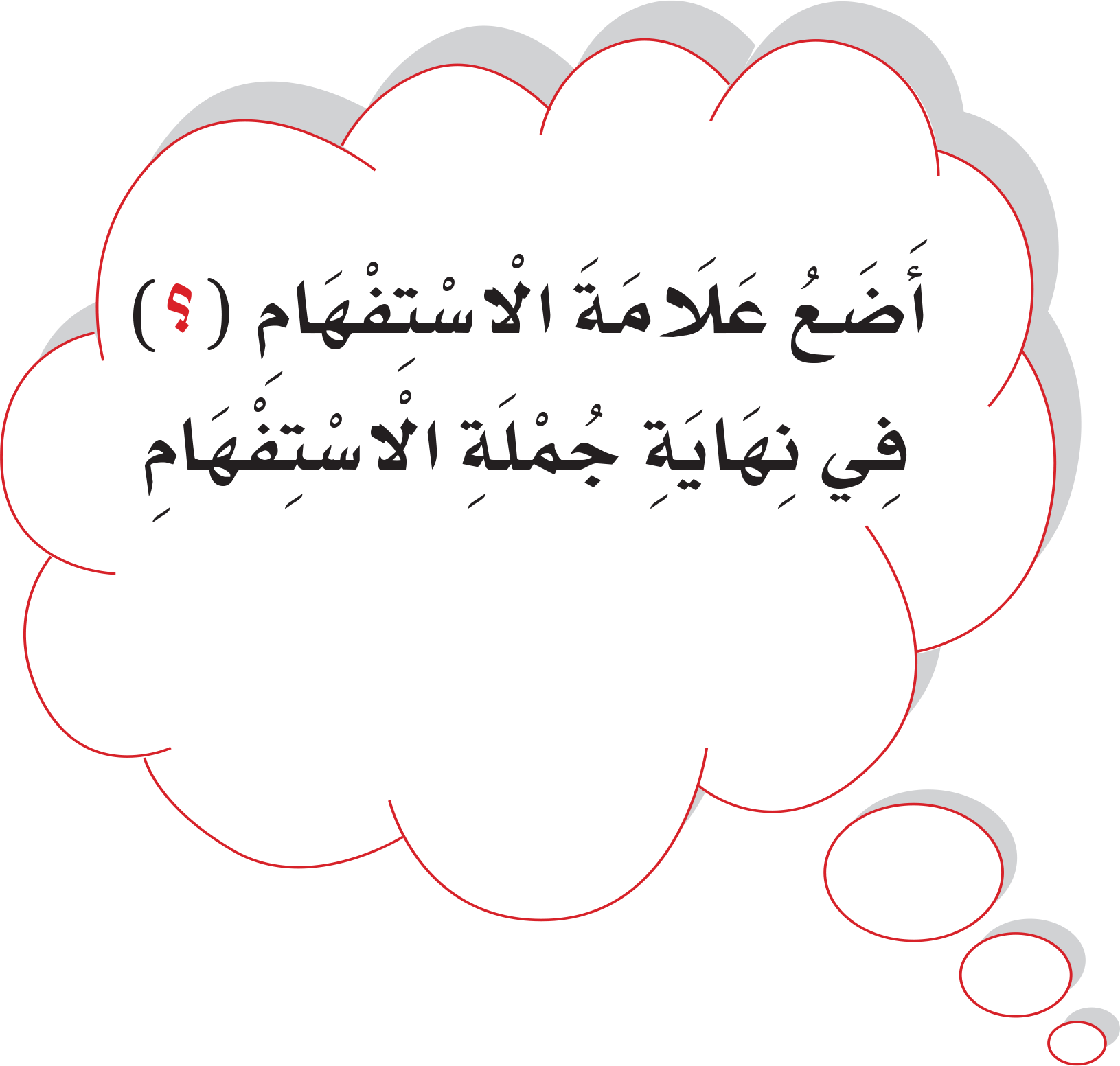 لِمَاذَا
هَــــلْ
78
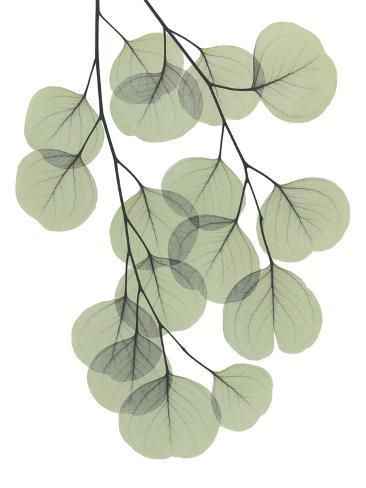 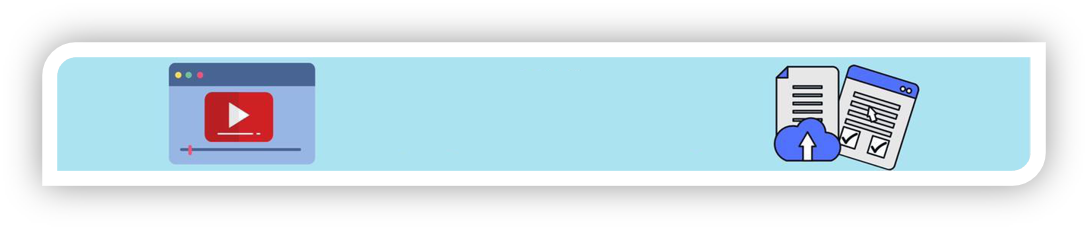 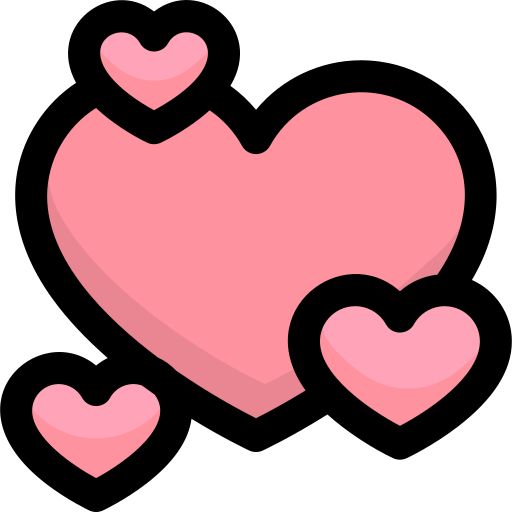 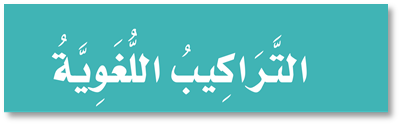 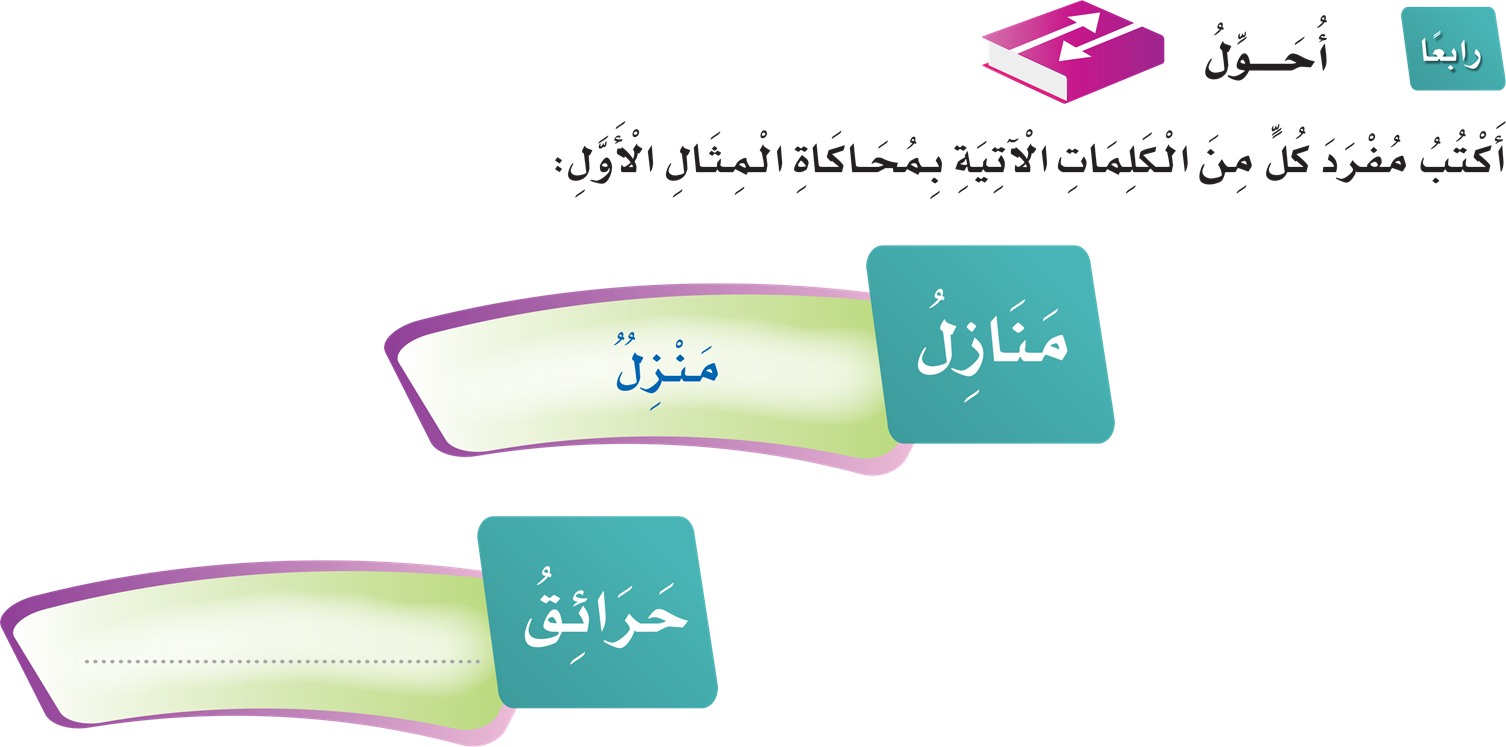 حَرِيق
79
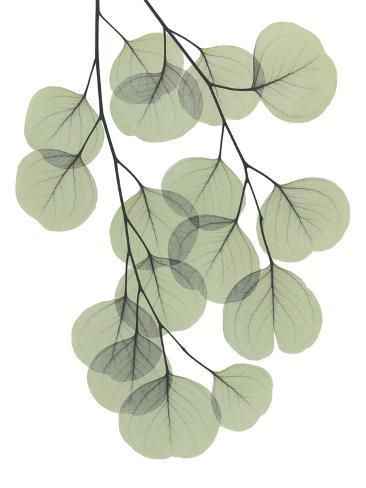 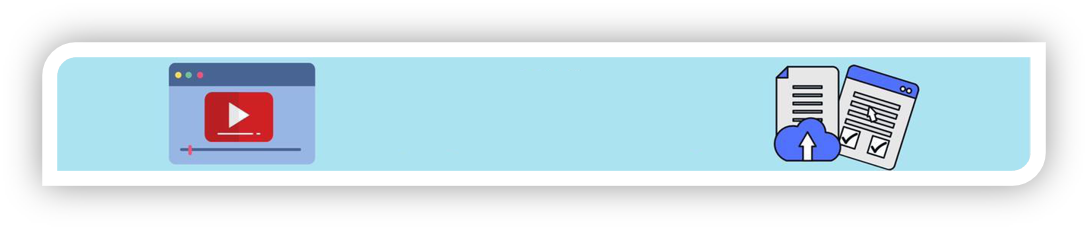 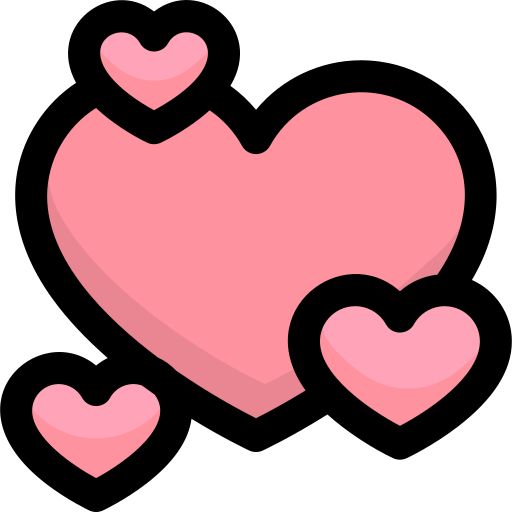 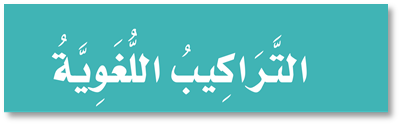 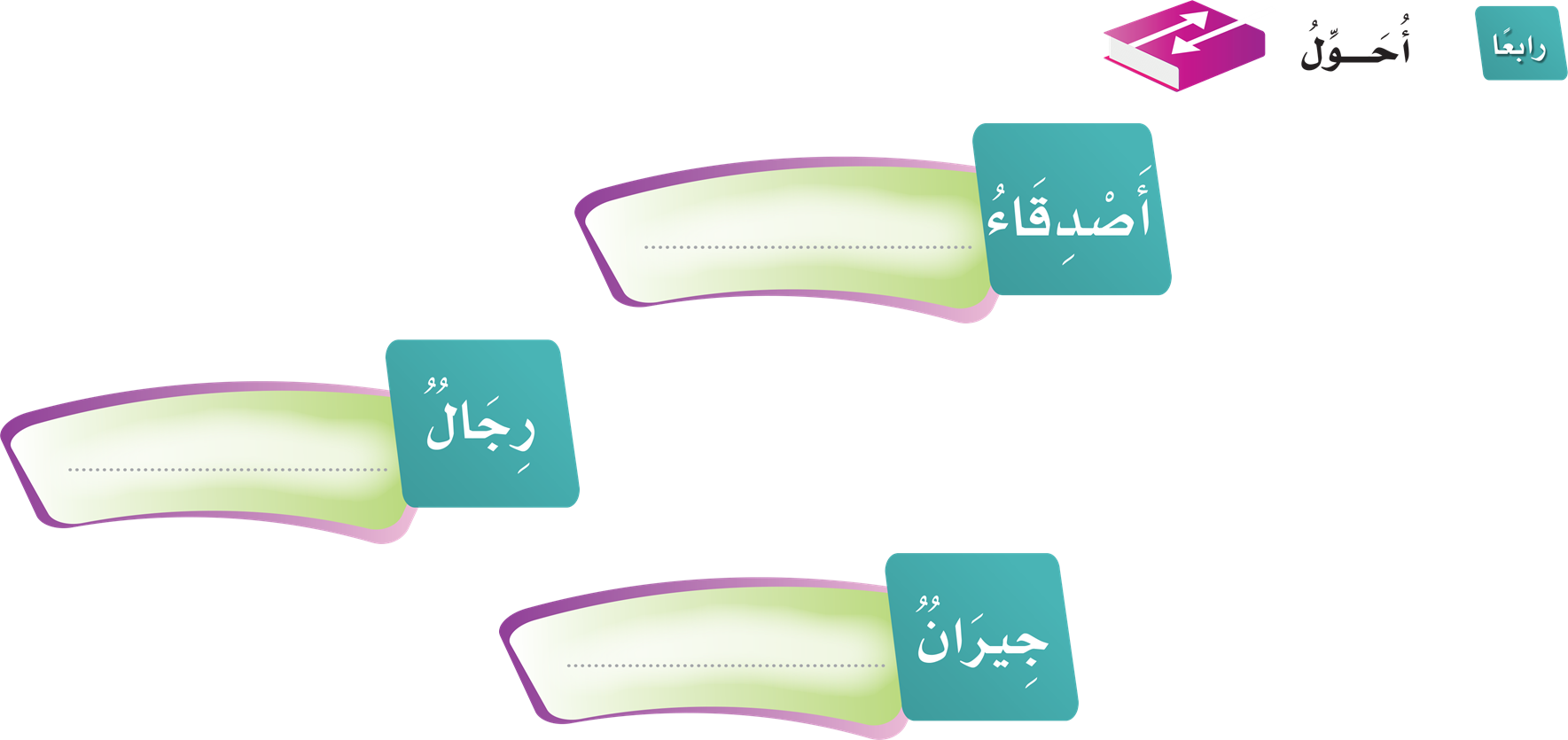 صَدِيق
رَجُل
جَار
79
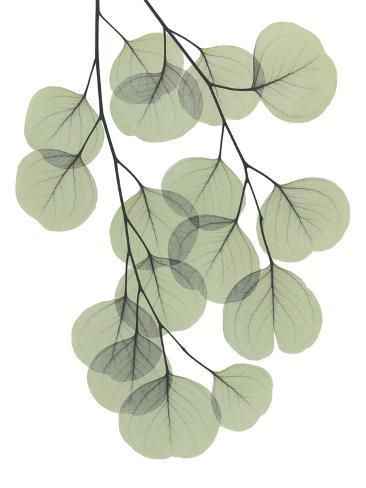 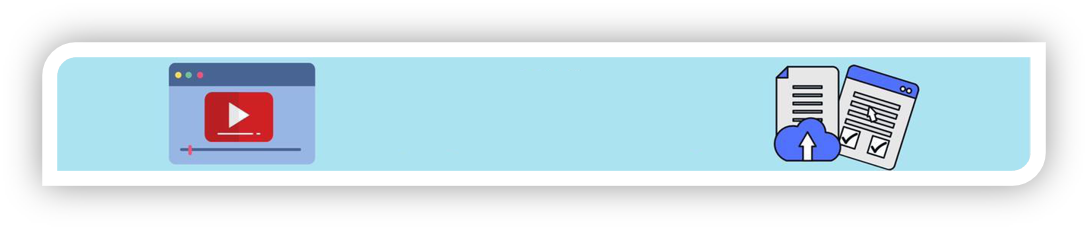 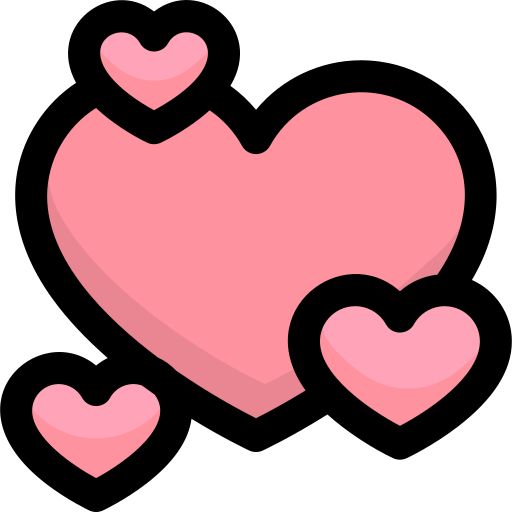 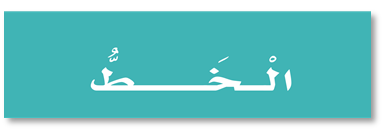 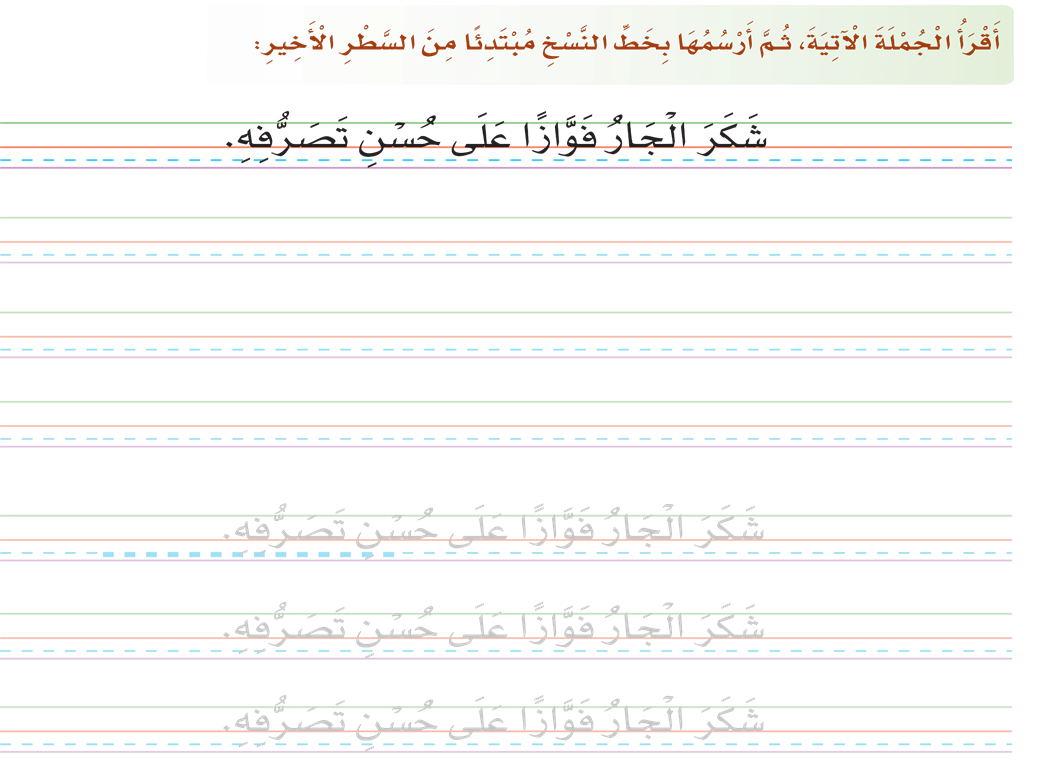 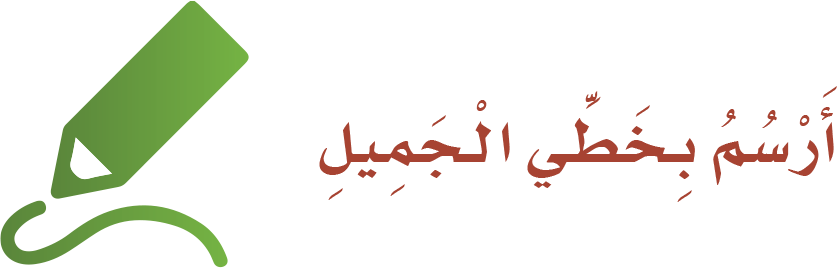 80
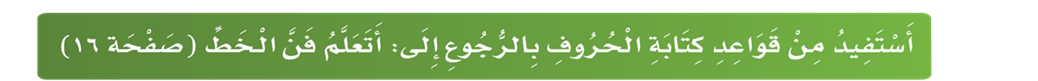 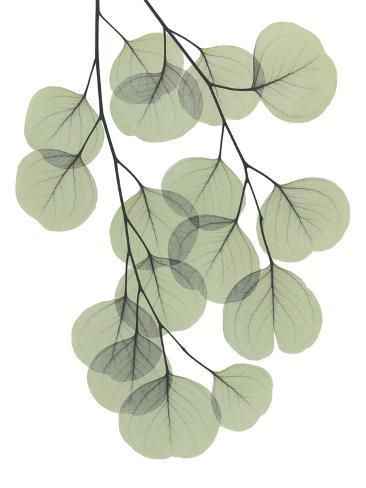 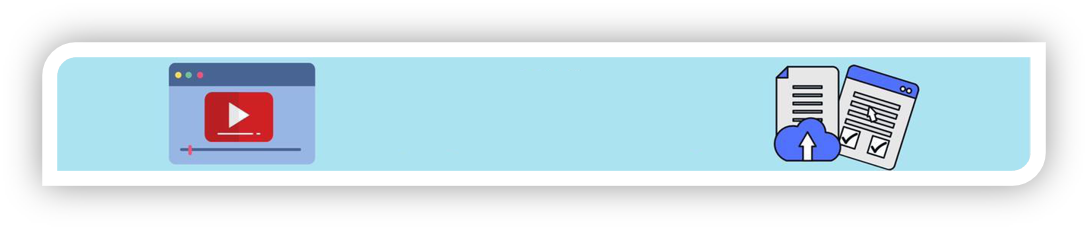 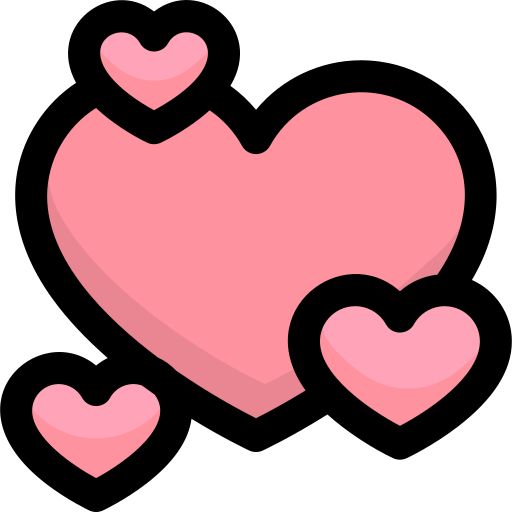 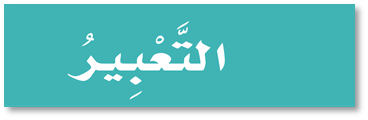 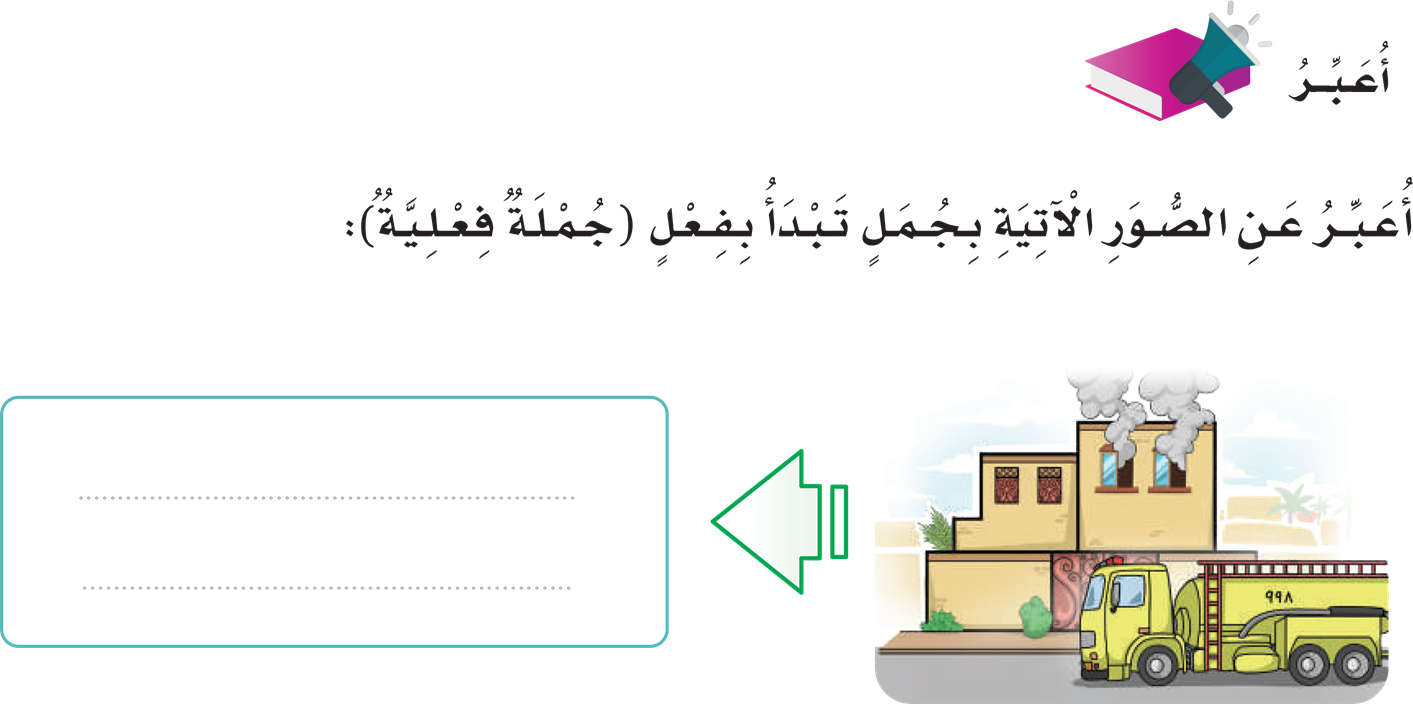 يُخْمِدُ أَبْطَالُ الدّفَاعِ المَدَنِي النّيْرَانُ الَّتِي تَلْتَهِمُ المَنْزِلِ .
81
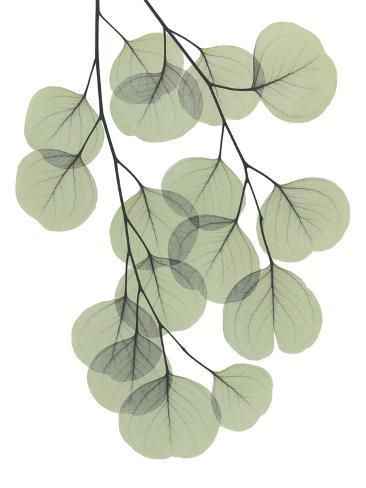 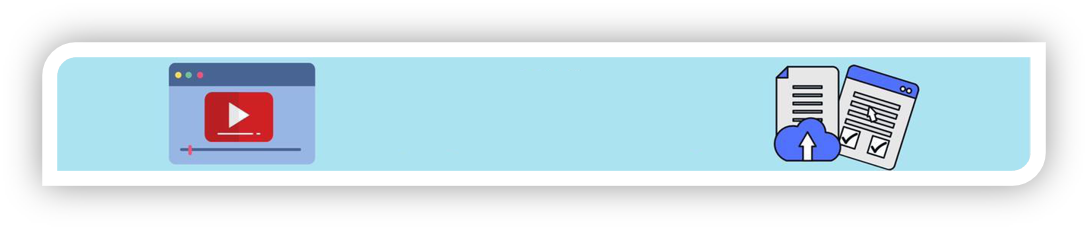 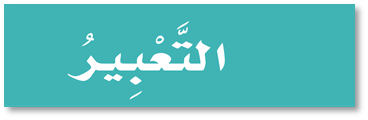 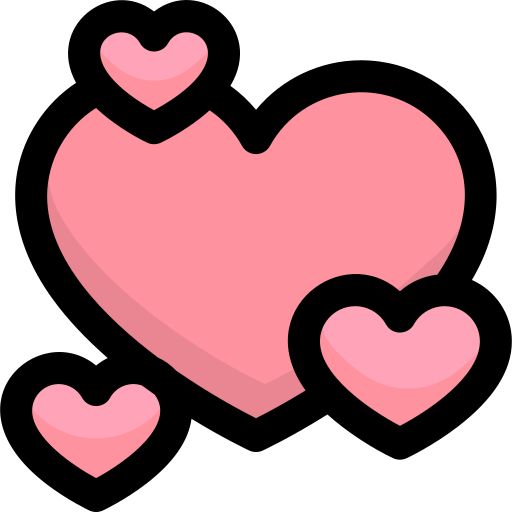 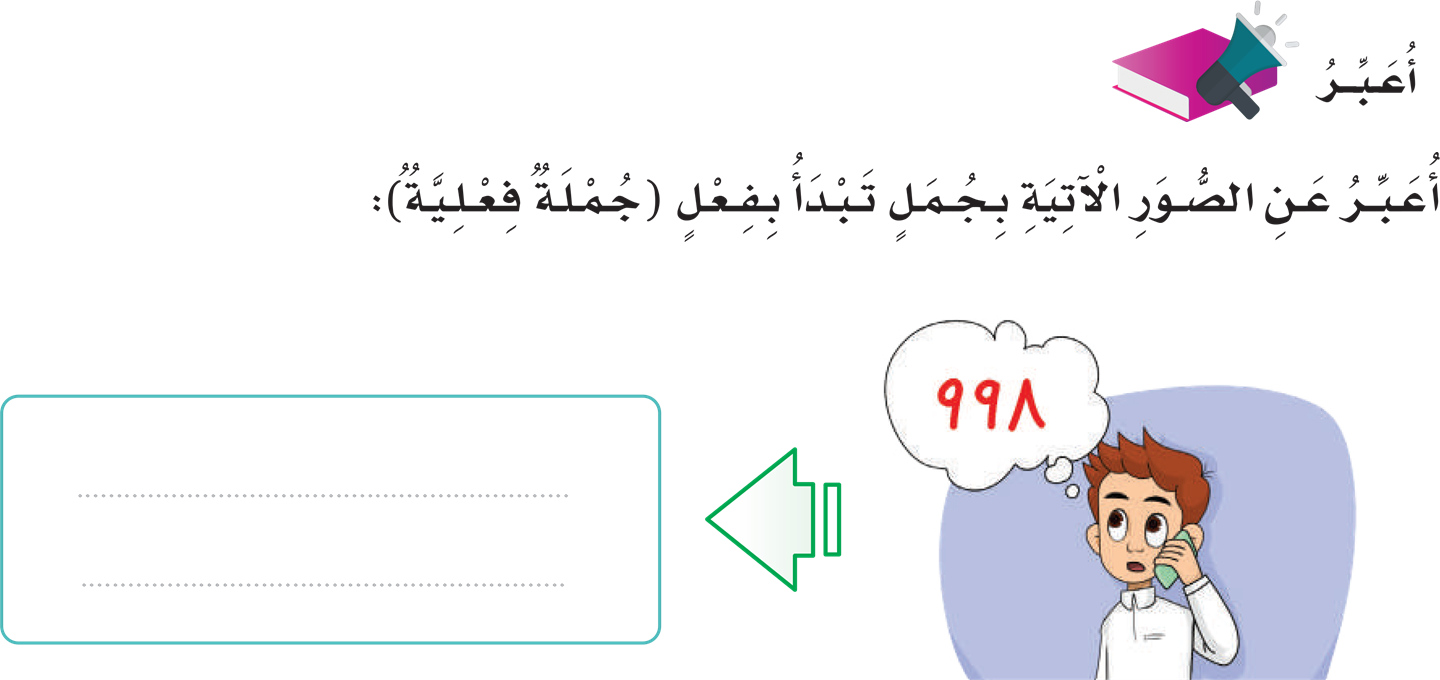 يَتَّصِلُ فَوَّازٌ على رقم الدِّفَاعِ الْمَدَنِـيّ 998.
81
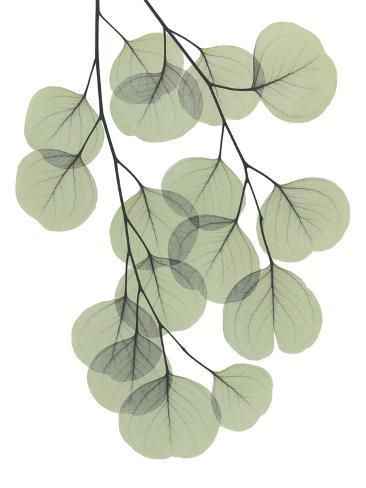 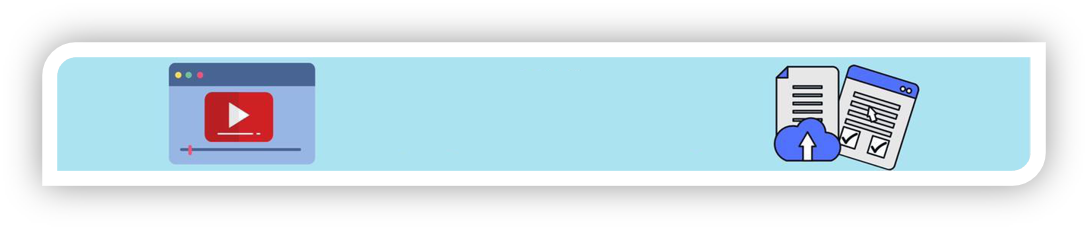 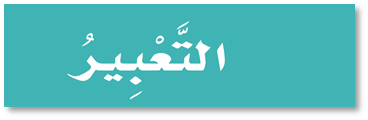 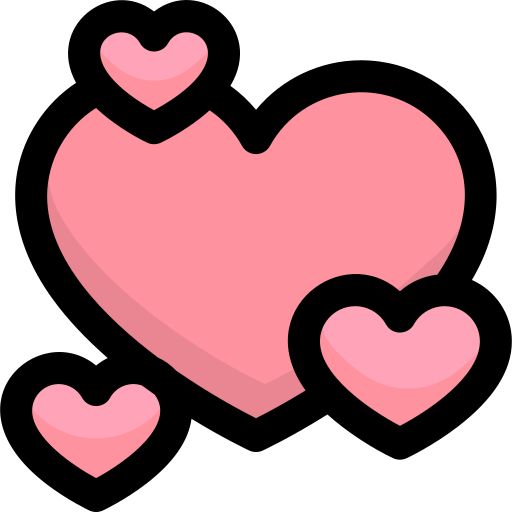 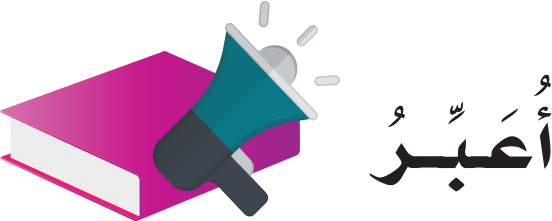 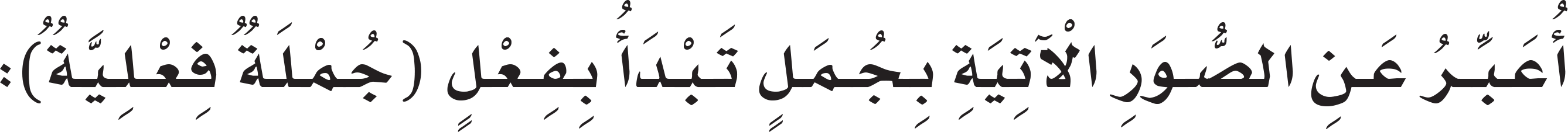 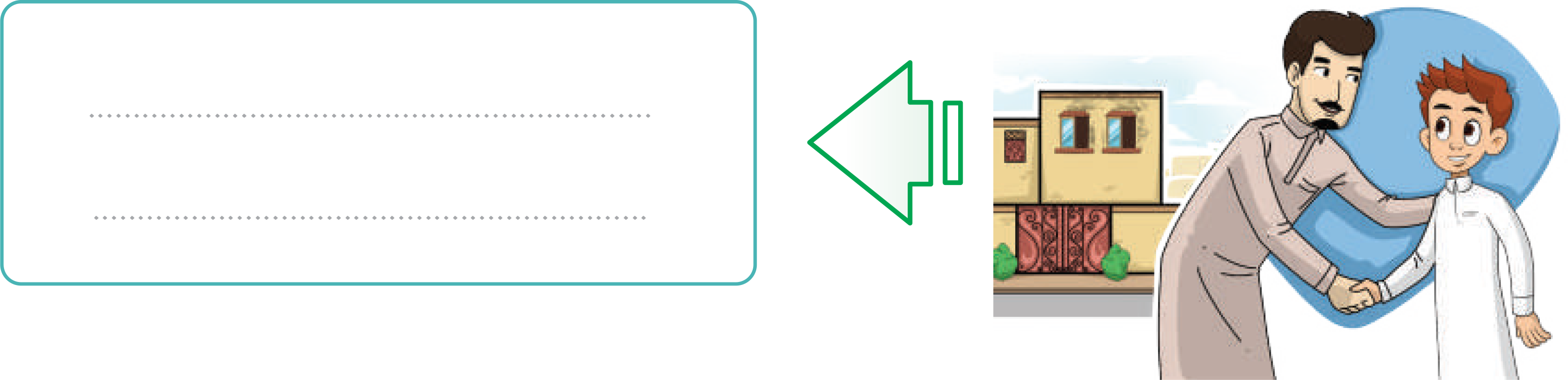 يَشْكُرُ صَاحِبُ الْمَنْزِلِ فَوَّازٌ علَى اتِصَالِهِ بالّدفَاعَ المَدَنِي .
81
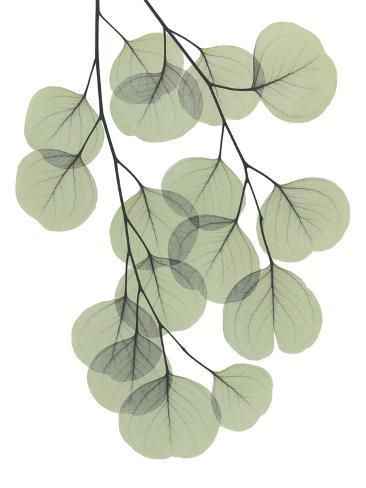 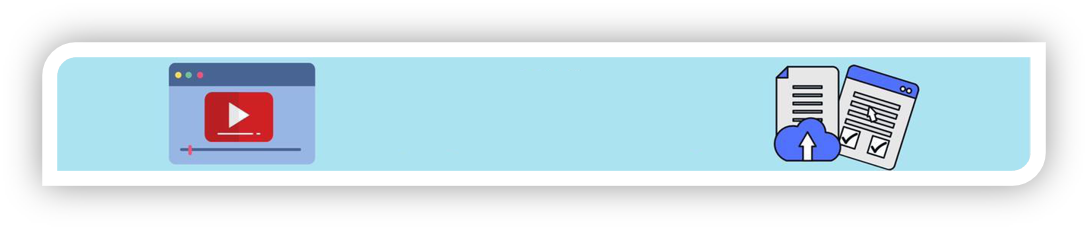 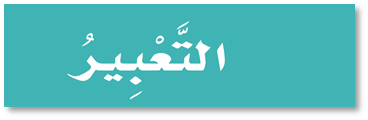 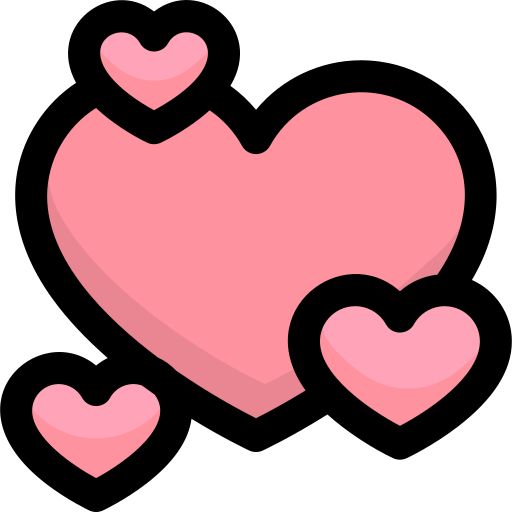 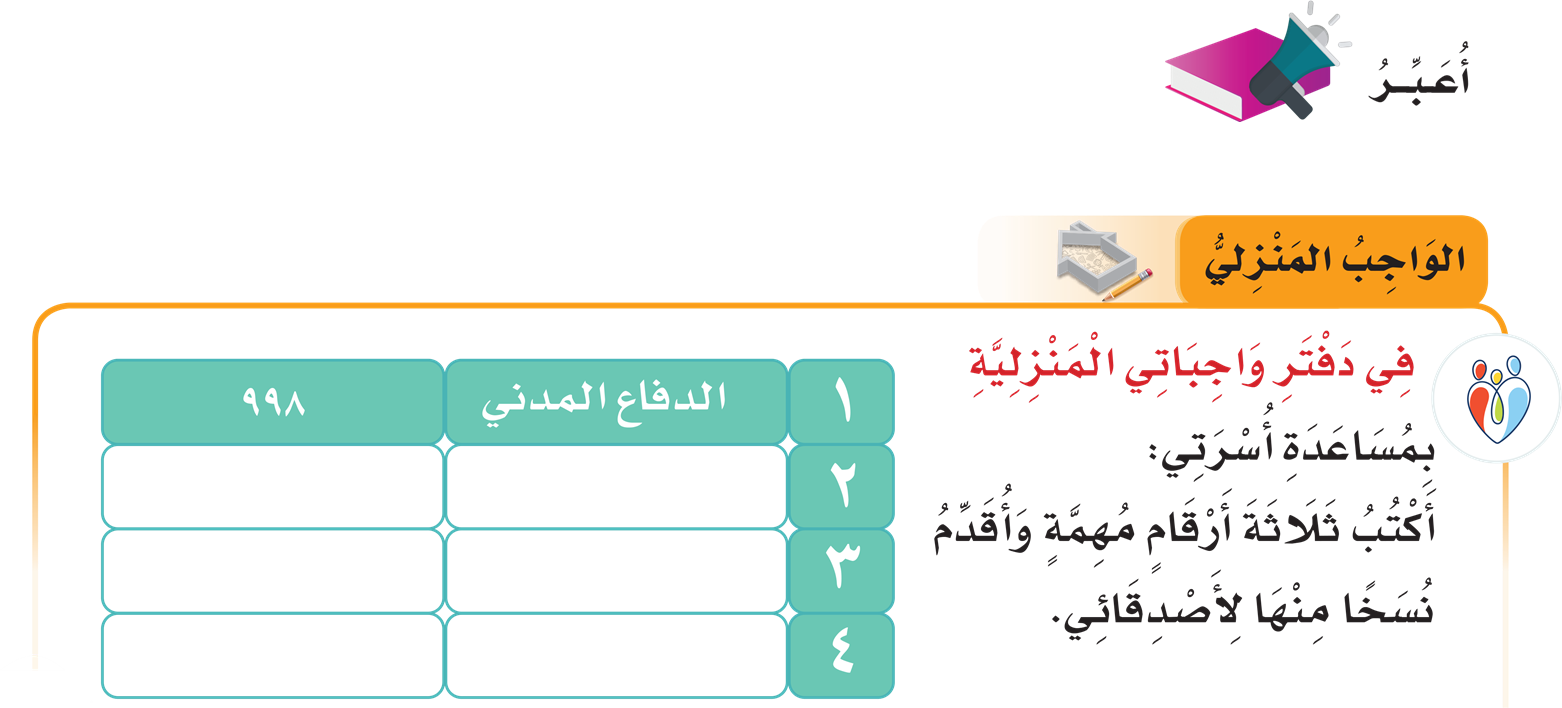 81